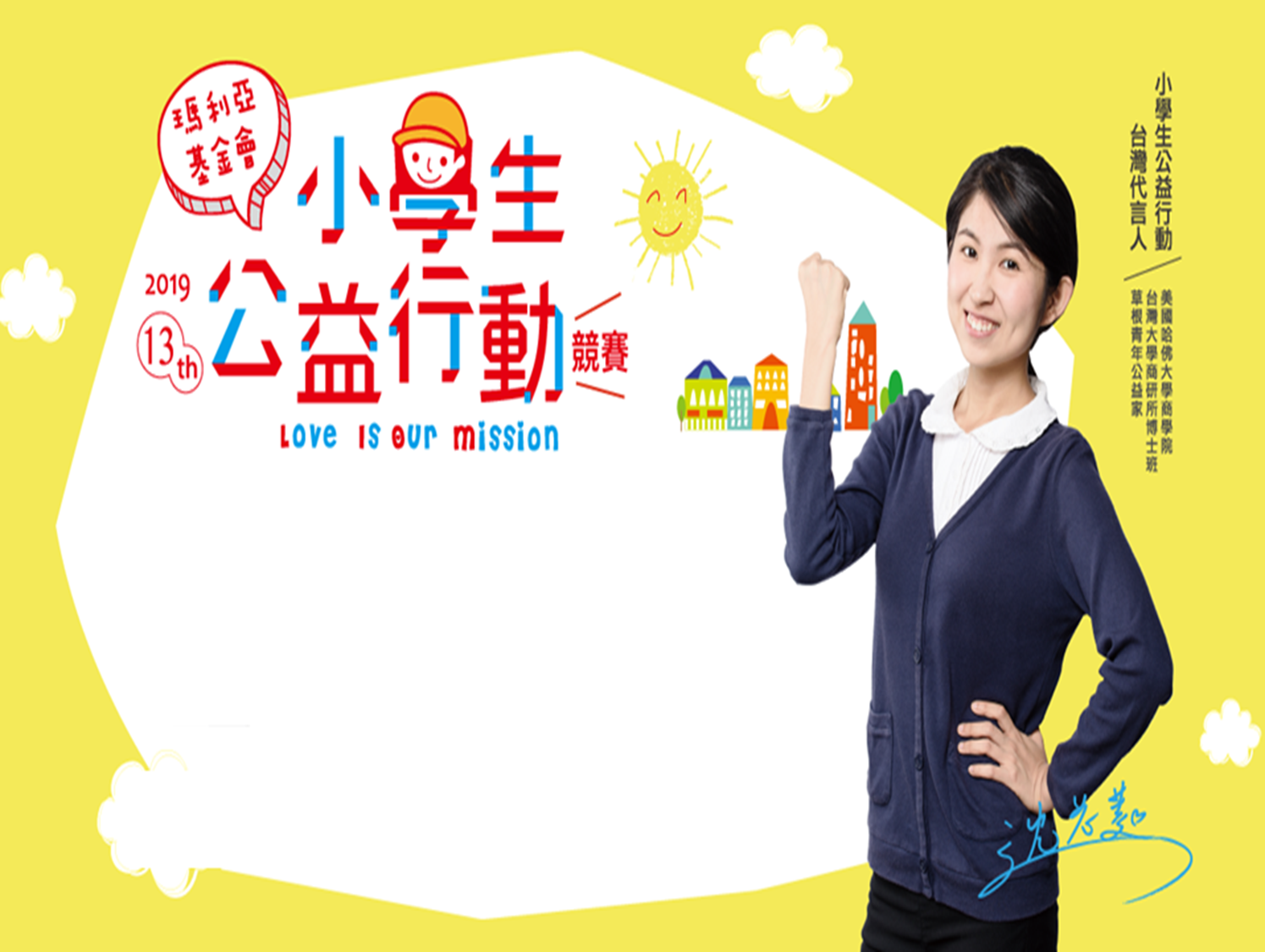 愛護浪浪~有FOOD同享
標題版面配置
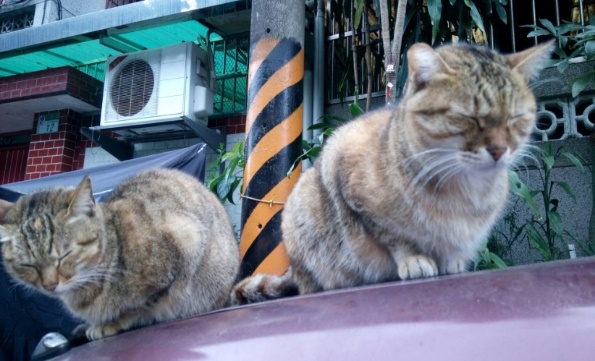 副標題
臺北市中山區永安國民小學 六年四班
愛護浪浪~有FOOD同享
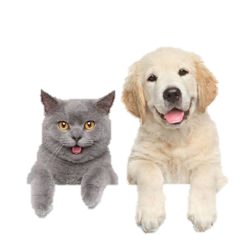 ABOUT ME 1
愛護浪浪~有FOOD同享
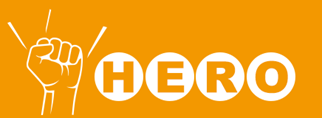 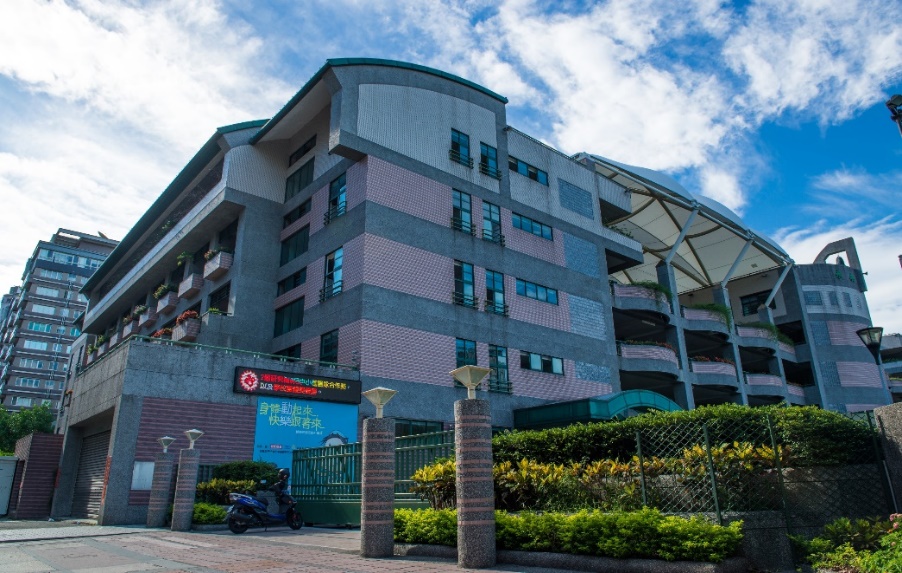 永安國小位於臺北市中山區大直特區，有山有水鳥語花香，是一個很適合居住的好環境。
社區居民生活水平較高，有養寵物的習慣。學校旁的小公園常見流浪貓狗出沒，小朋友上下學也常會踩到[黃金]。
班上有12位男生，13位女生，共25人。我們都是一群天真活潑，喜歡親自動手做的小學生。
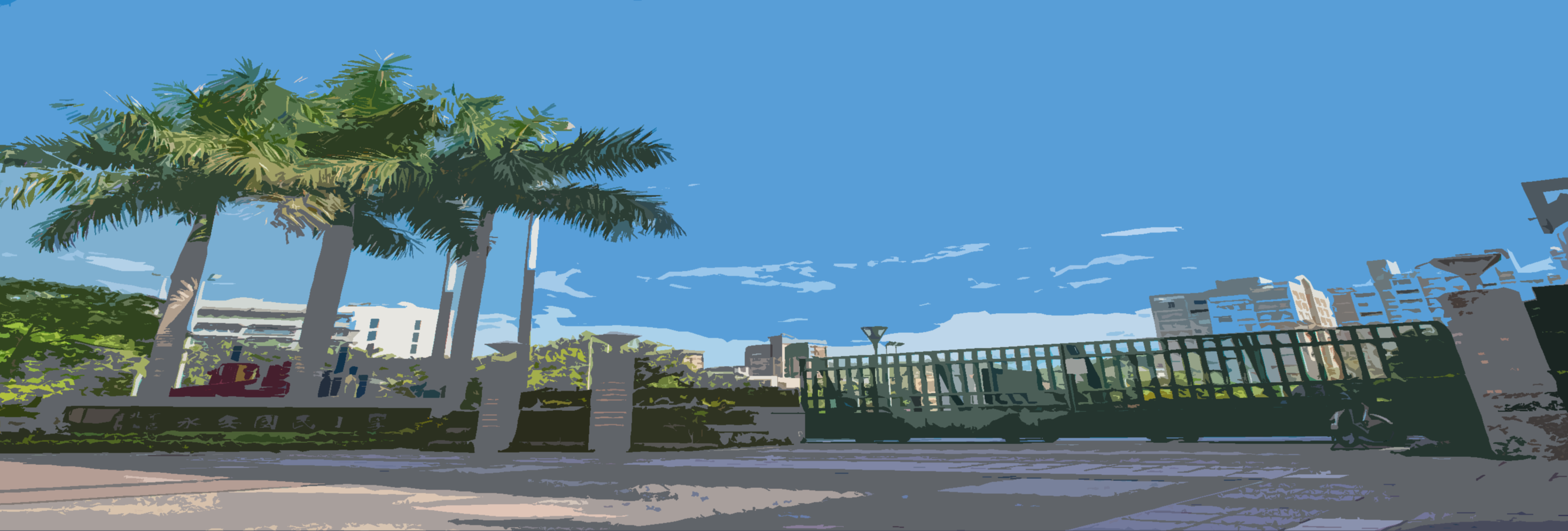 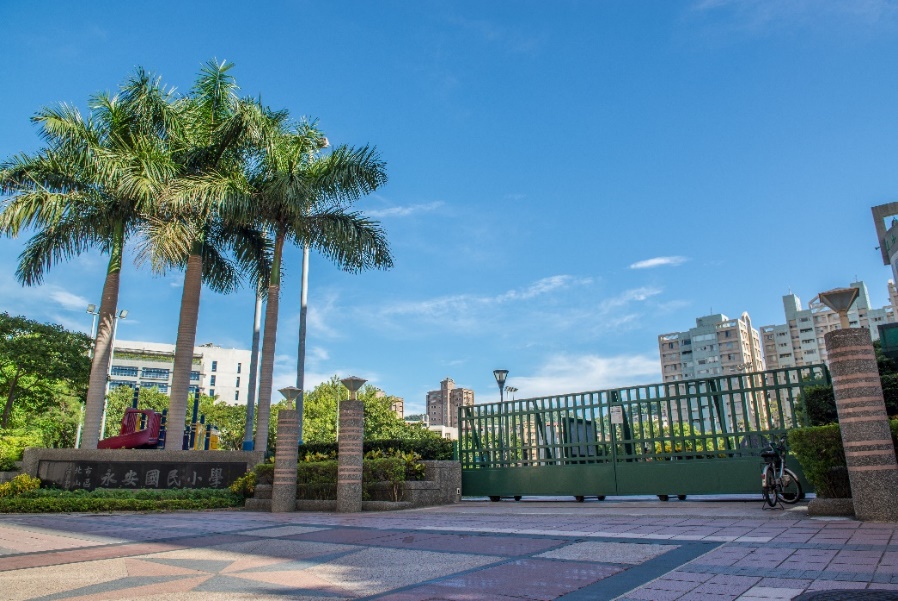 ABOUT ME 2
愛護浪浪~有FOOD同享
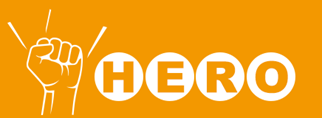 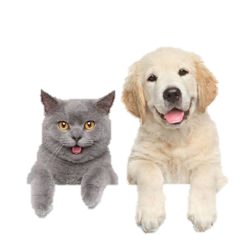 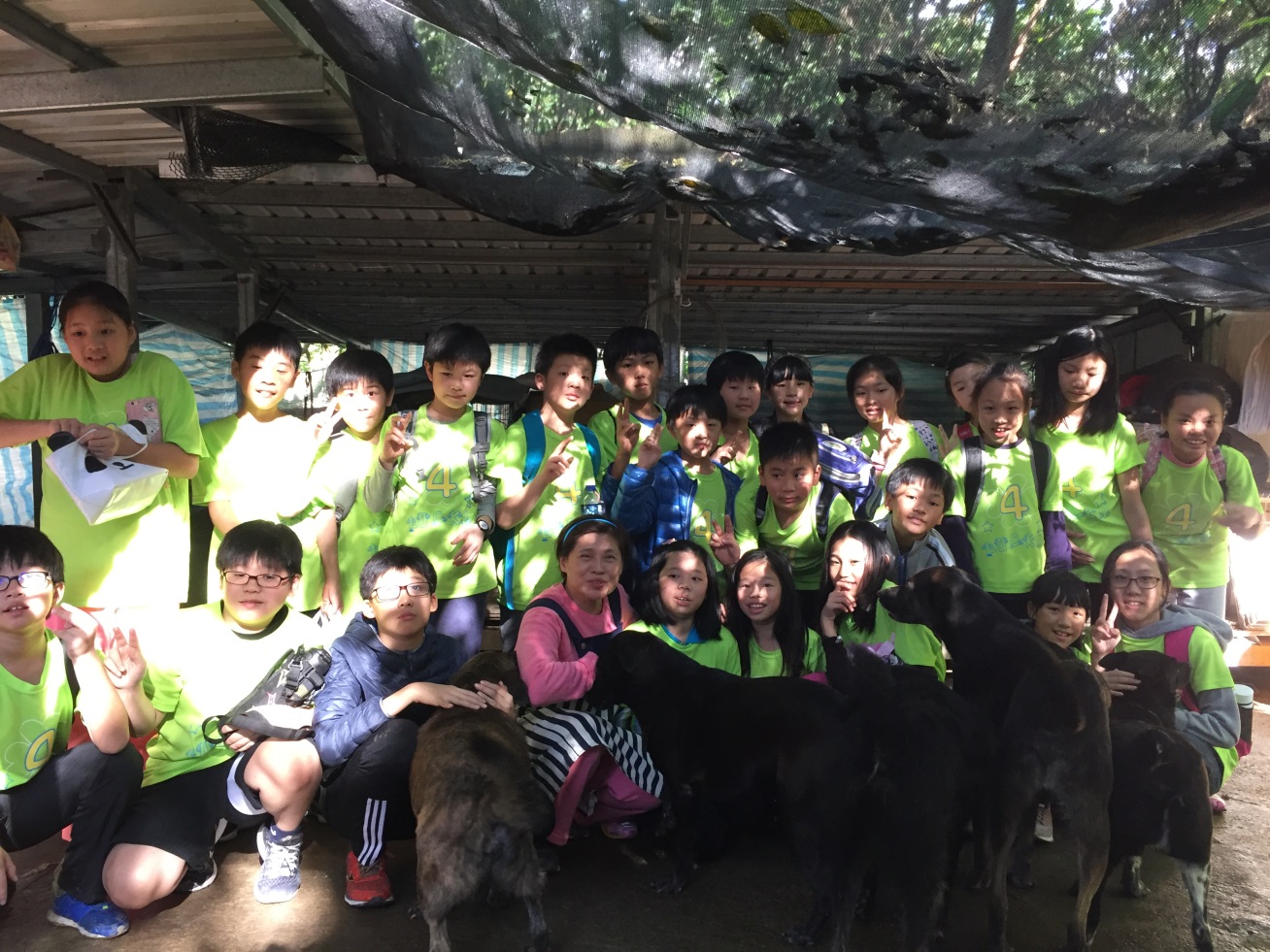 臺北市【永安國小】六年4班
公益行動名稱:
  愛護浪浪~有FOOD同享
執行時間：
  2017/8/30-2019/3/08
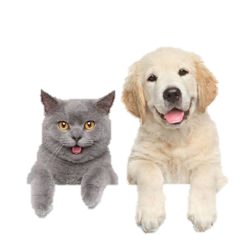 愛護浪浪~有FOOD同享
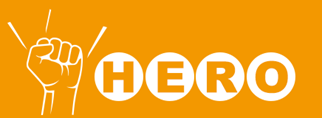 方案架構圖
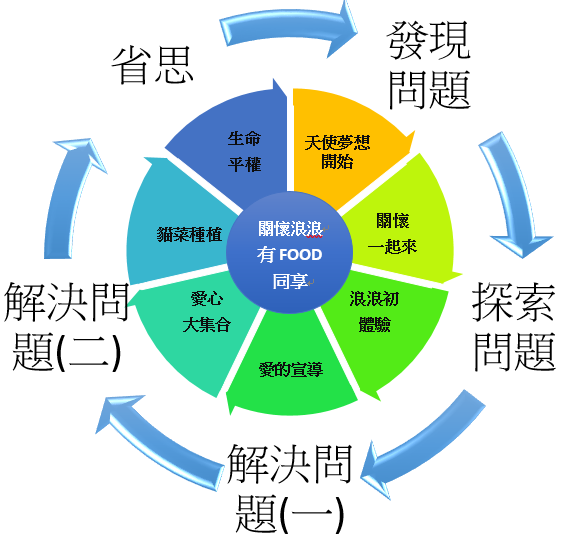 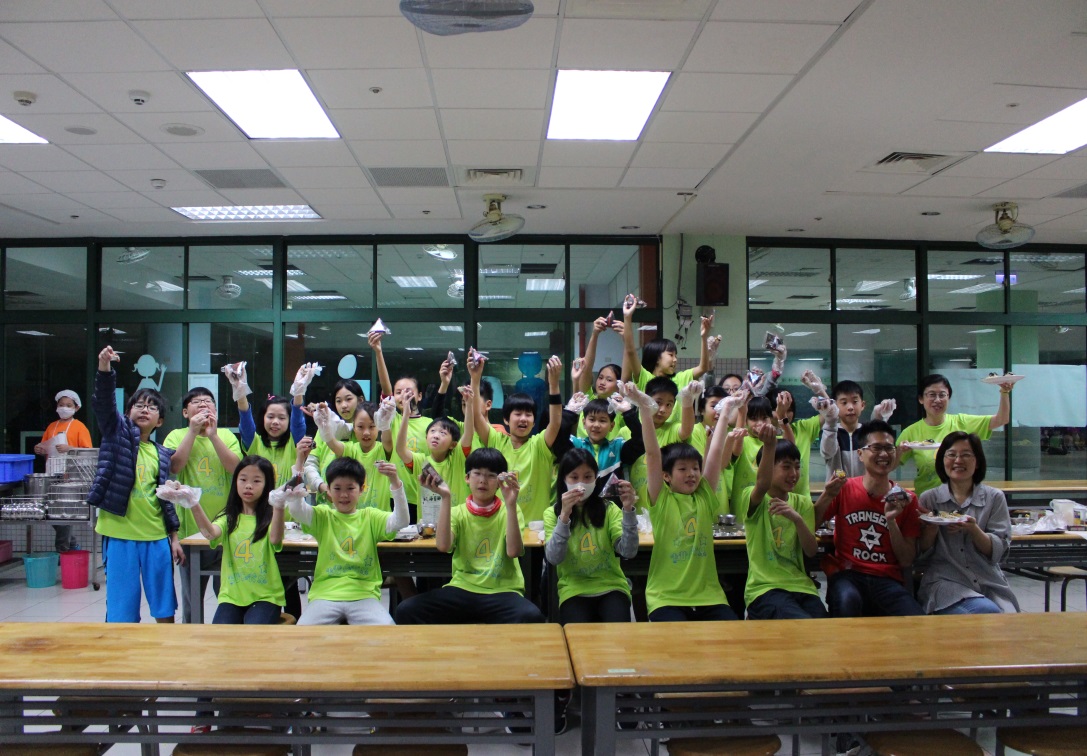 愛護浪浪~有FOOD同享
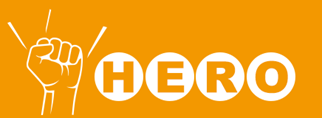 天使夢想開始
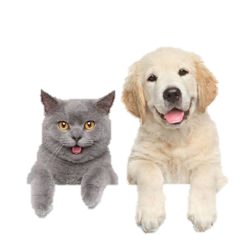 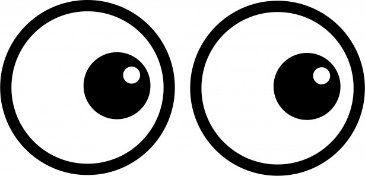 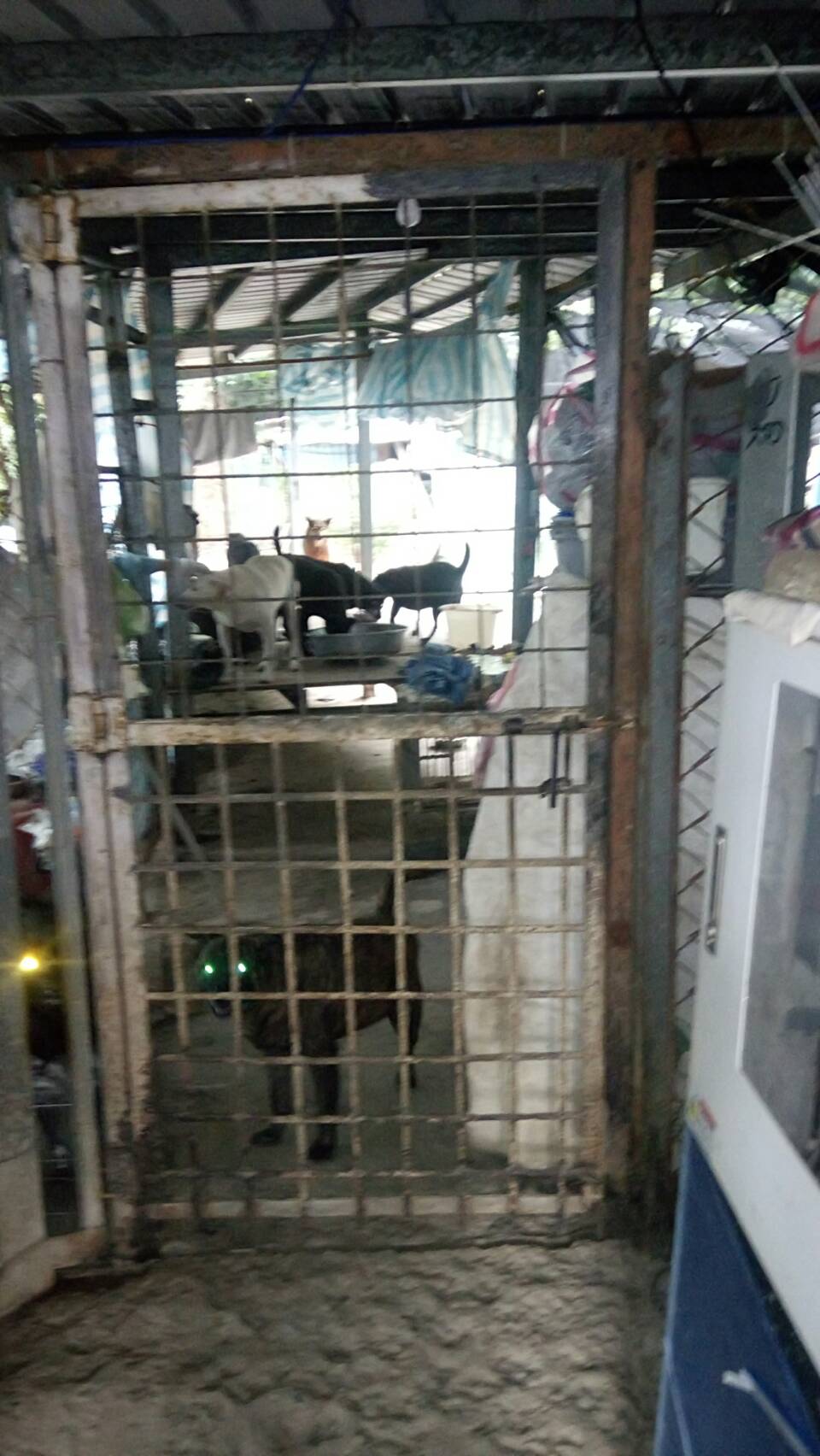 希望力
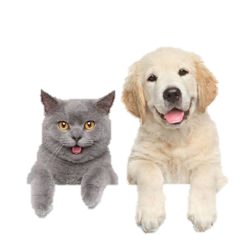 關懷一起來
愛護浪浪~有FOOD同享
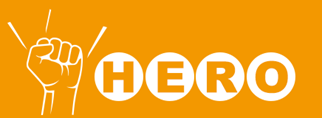 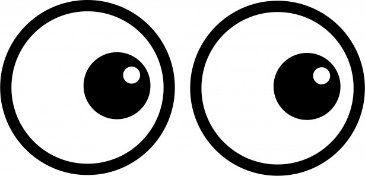 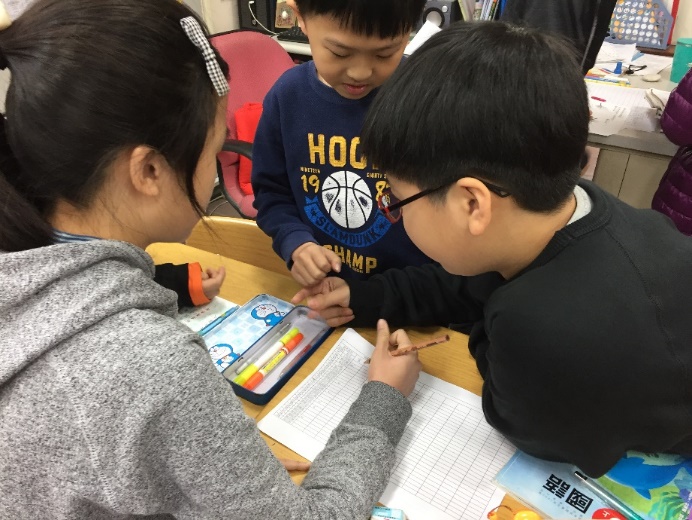 希望力
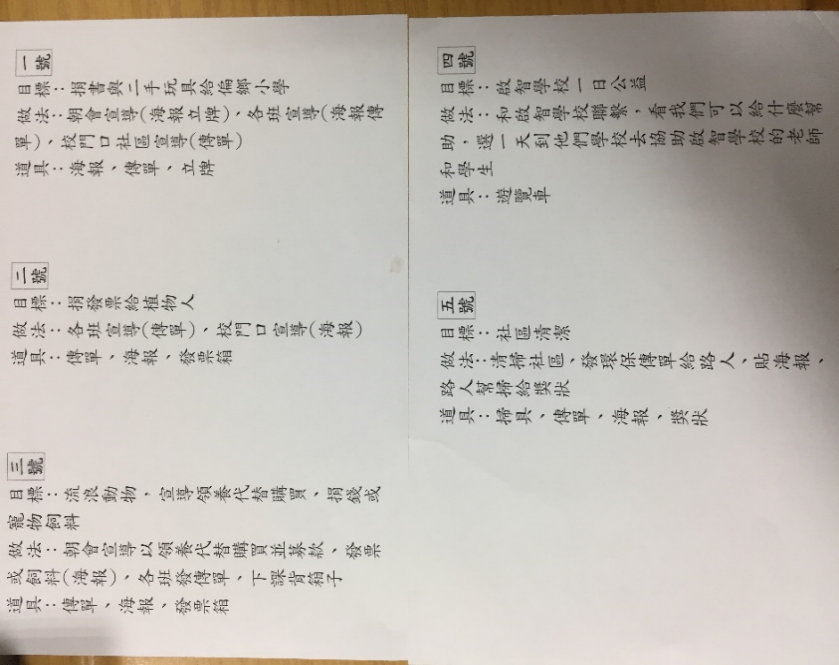 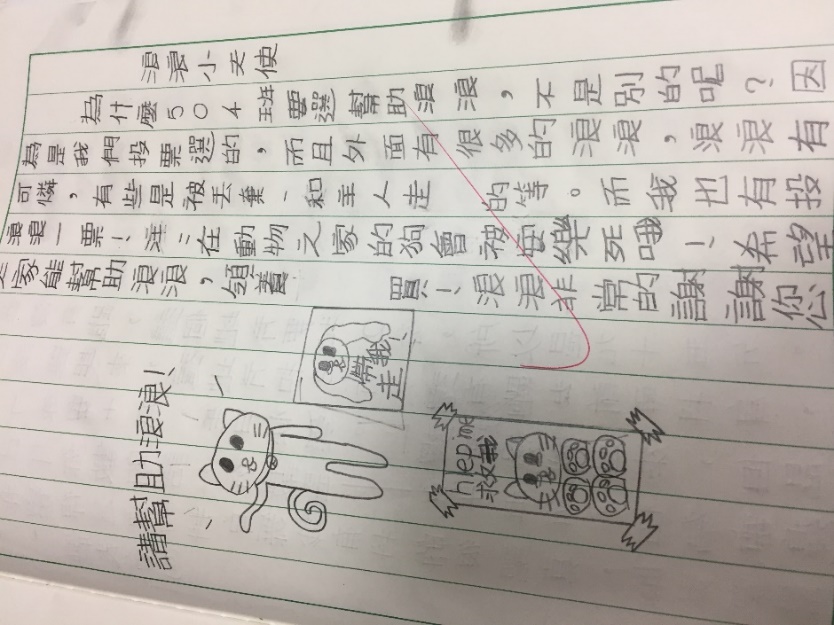 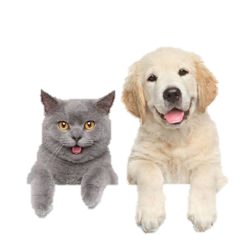 策略規劃
愛護浪浪~有FOOD同享
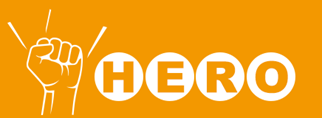 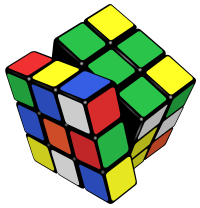 讓貓也能變生產者
超越力
可供卓媽媽流浪狗之家，2隻受傷動物就醫。44隻流浪狗7天糧食。
可供拼圖喵中途之家80隻愛滋貓15天糧食。
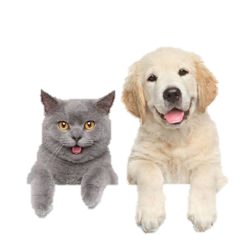 浪浪初體驗 1
愛護浪浪~有FOOD同享
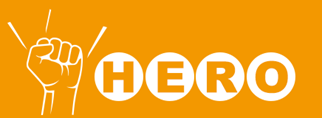 眼睛直視、溫柔撫摸，愛護浪浪其實很簡單
卓媽媽流浪狗之家參訪
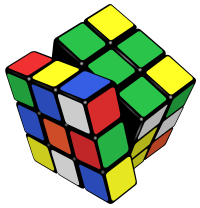 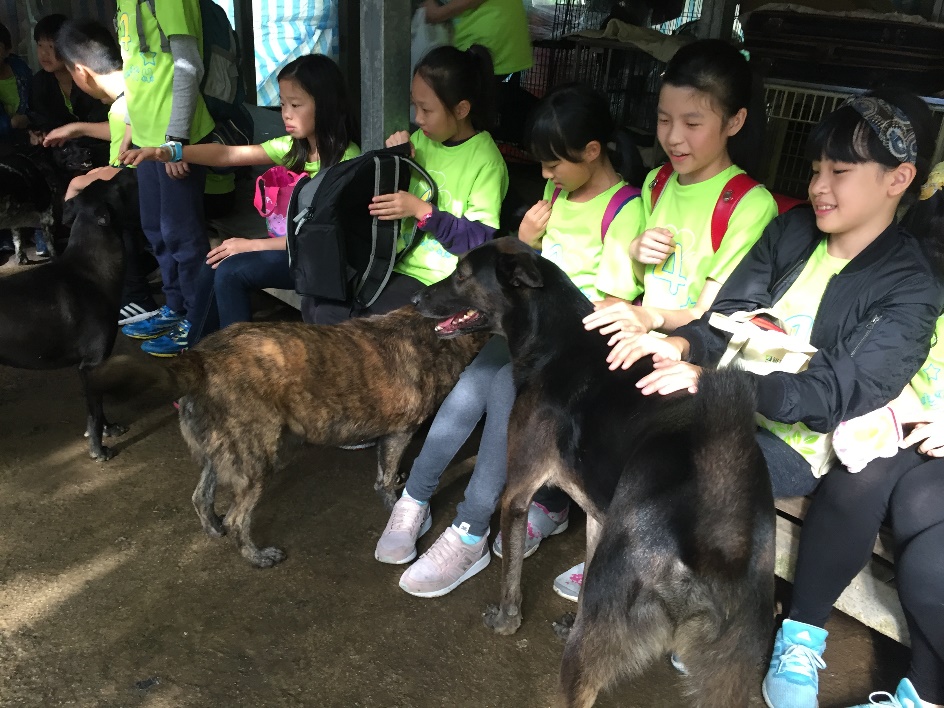 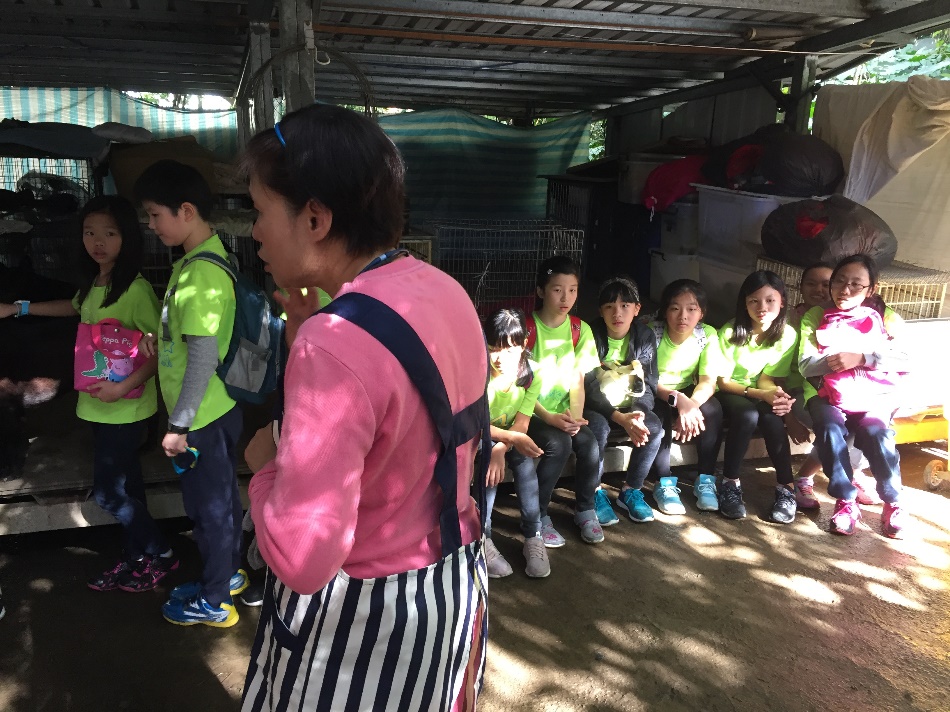 超越力
卓媽媽：流浪狗其實很親人
聽動保人士卓媽媽分享救助流浪狗的故事，也學習如何跟浪浪相處
浪浪接觸初體驗，練習如何跟流浪狗做朋友
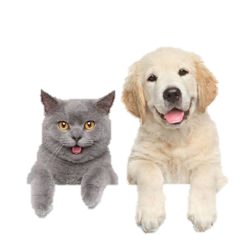 浪浪初體驗 2
愛護浪浪~有FOOD同享
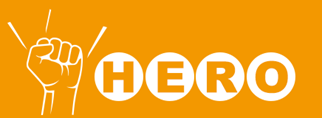 臺北流浪動物之家參訪
石哥哥：只要收容得下，我們希望零安樂死
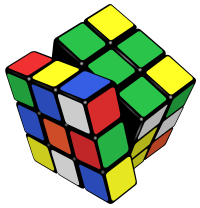 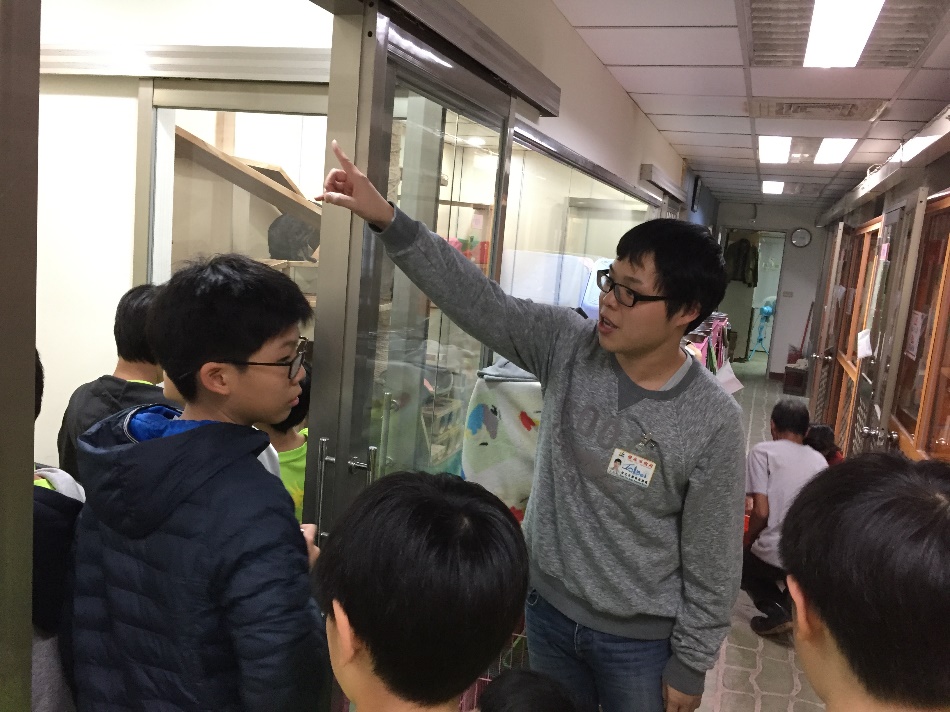 超越力
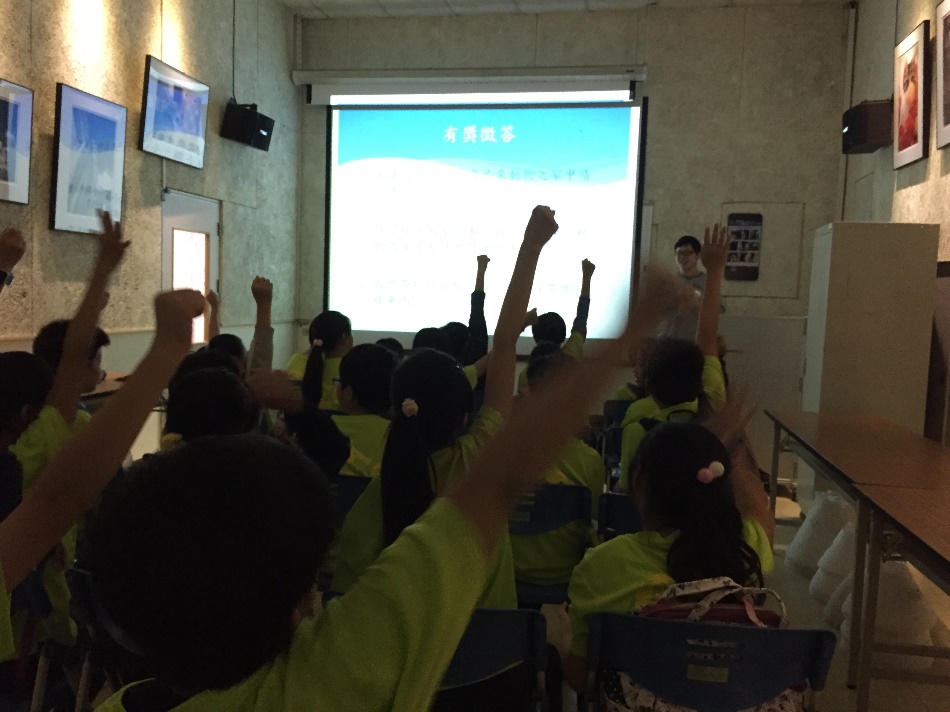 聽石哥哥講解受傷浪浪如何救治
了解台北市流浪動物救助現況
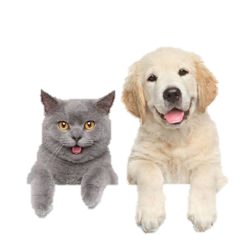 浪浪初體驗 3
愛護浪浪~有FOOD同享
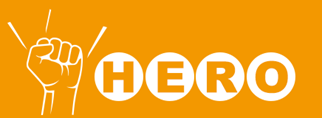 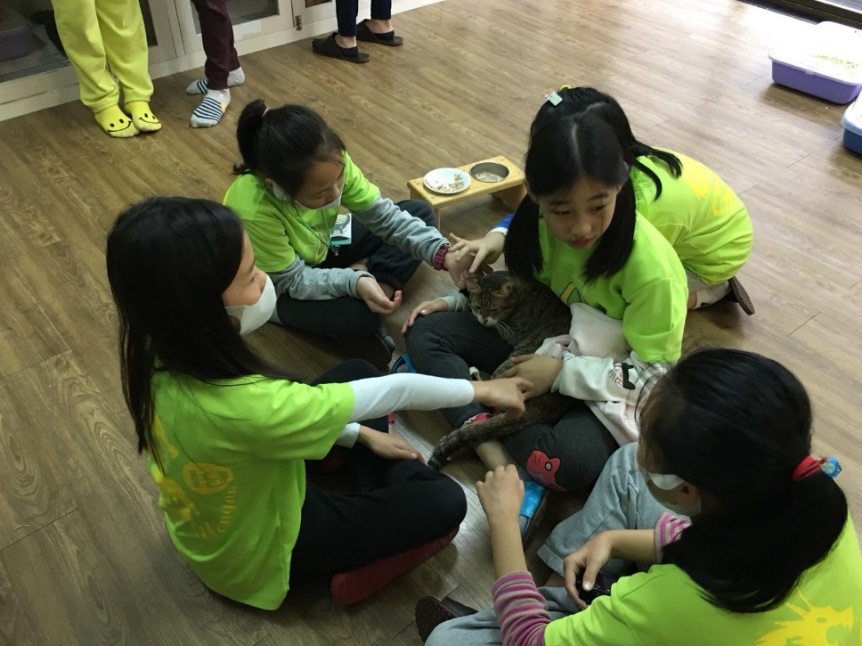 拼圖喵貓中途之家參訪
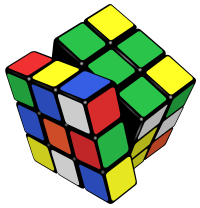 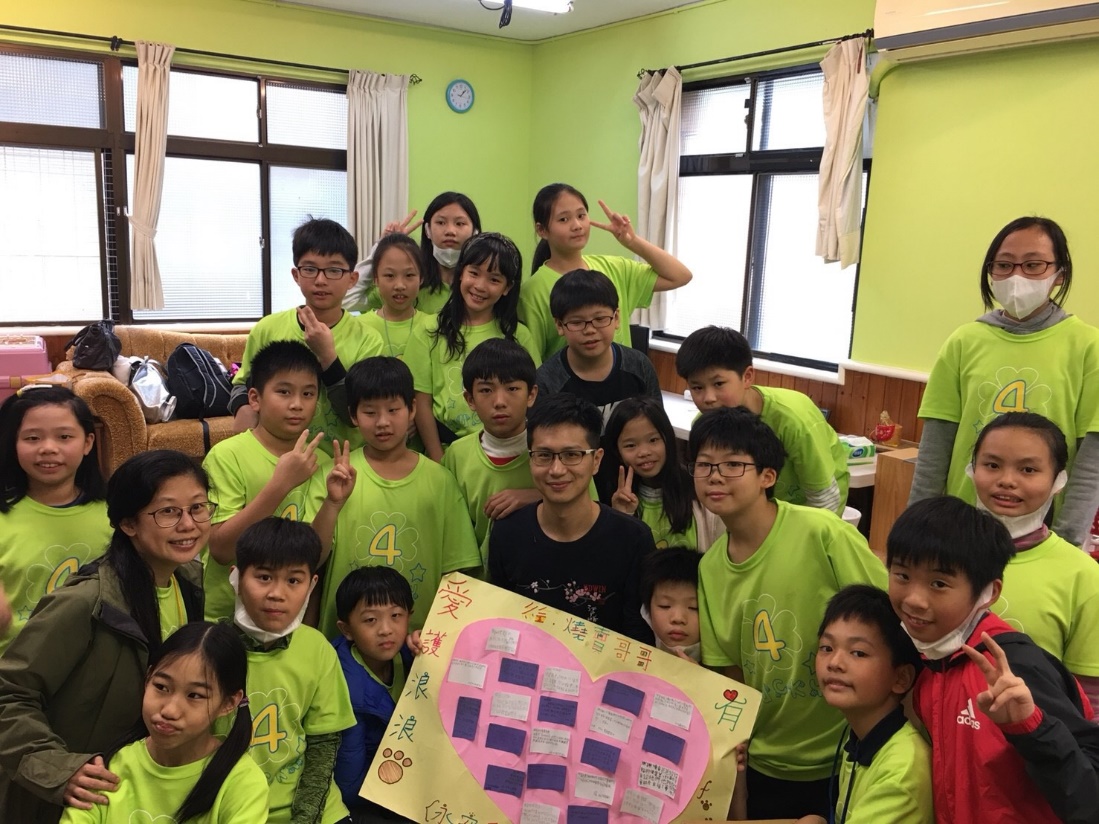 向燒賣把拔學習流浪貓的照顧與[貓便當菜]的理念
超越力
貓咪相處初體驗，學習跟貓相處，看懂喵的心
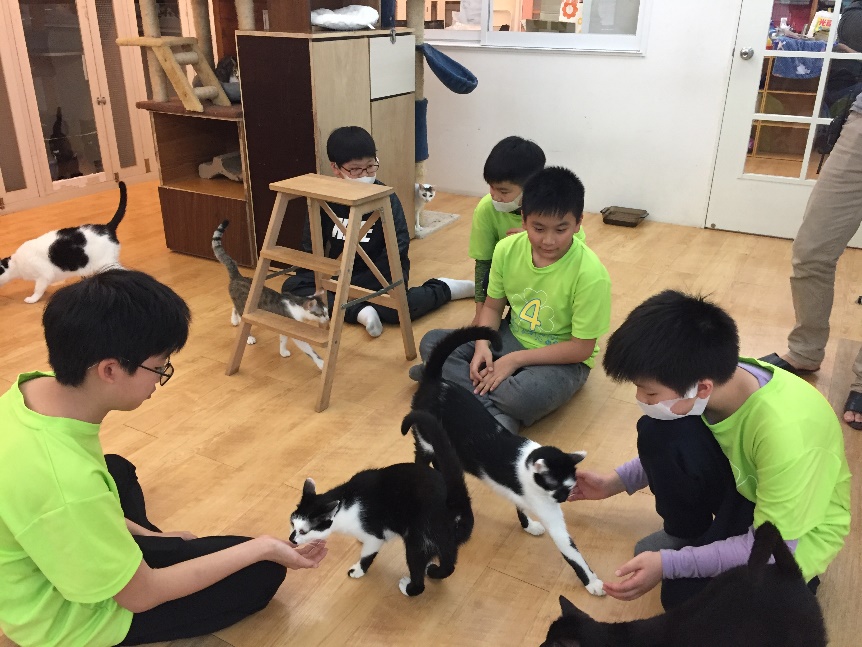 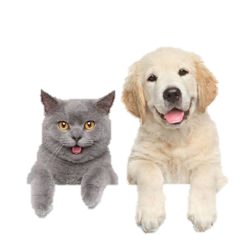 愛的宣導 1
愛護浪浪~有FOOD同享
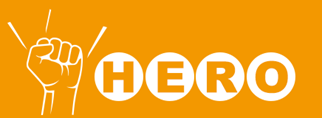 愛護浪浪宣導海報傳單製作
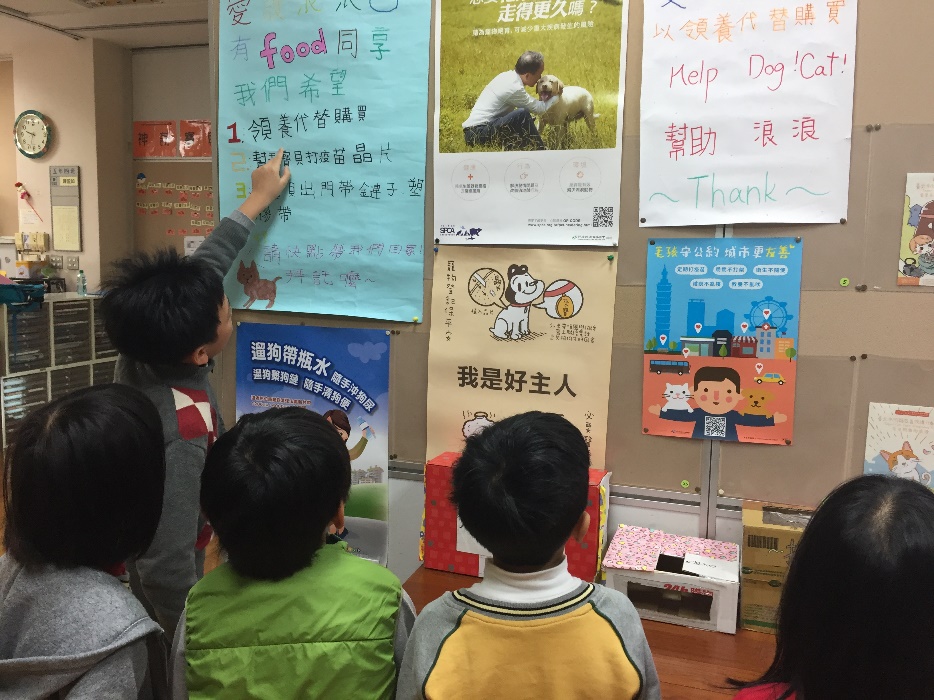 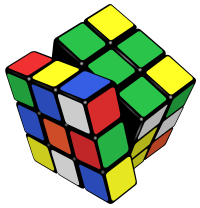 超越力
我們自己設計浪浪傳單、海報和捐款獎狀喔！
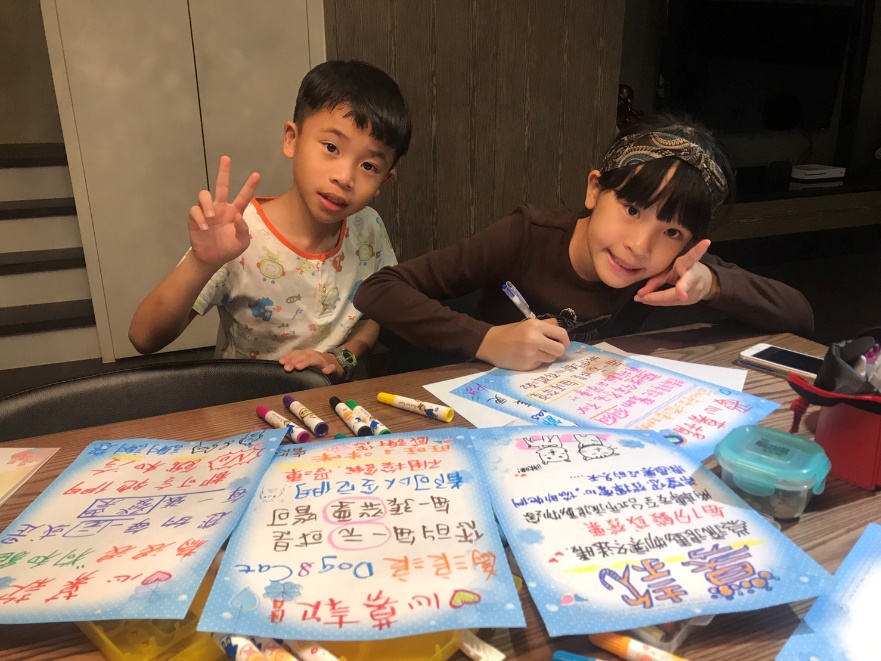 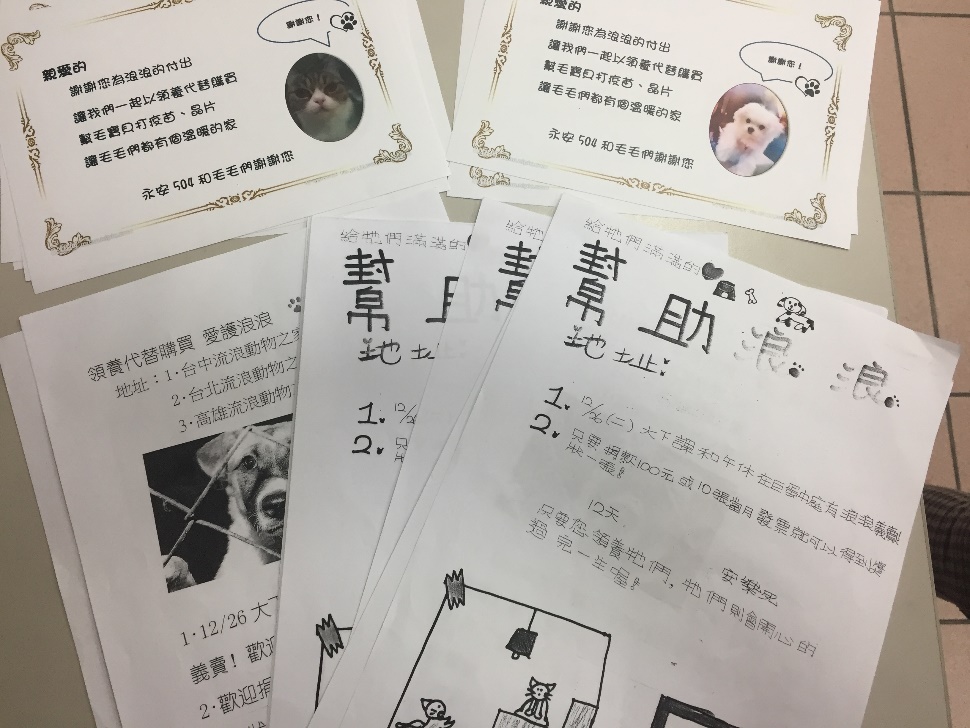 也在校內設置了愛護浪浪常設展，歡迎全校同學參觀。
自己利用課餘時間進行海報與傳單設計！
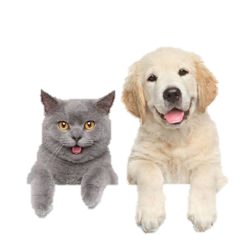 愛的宣導 2
愛護浪浪~有FOOD同享
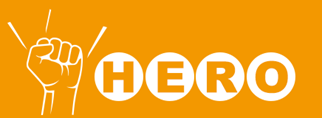 愛護浪浪宣導活動開始囉!
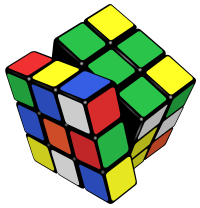 超越力
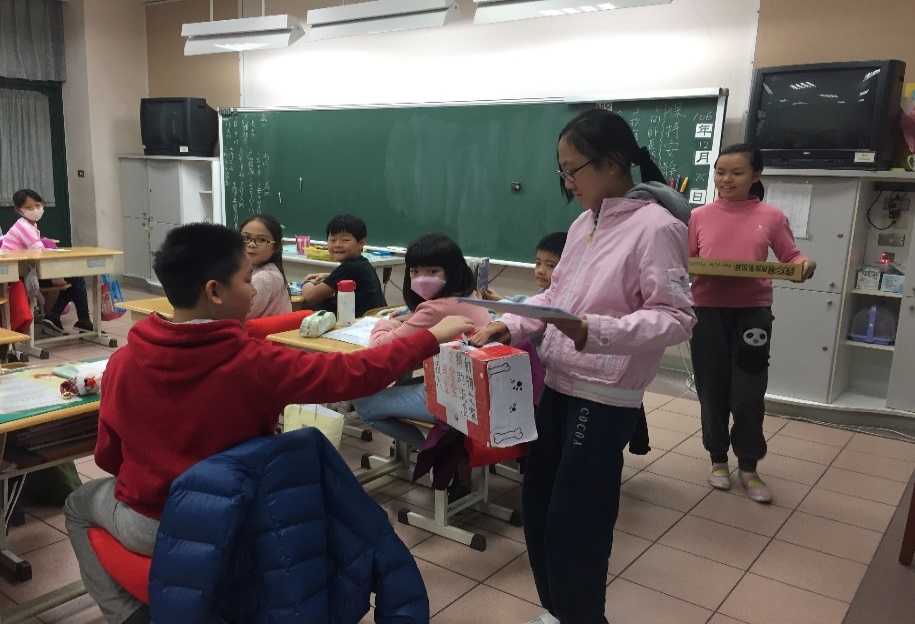 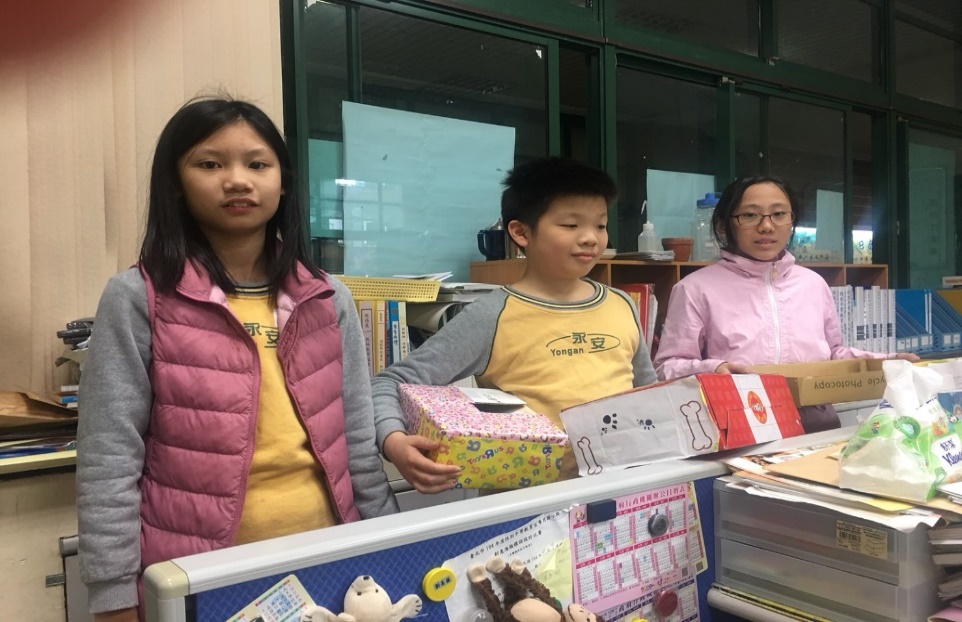 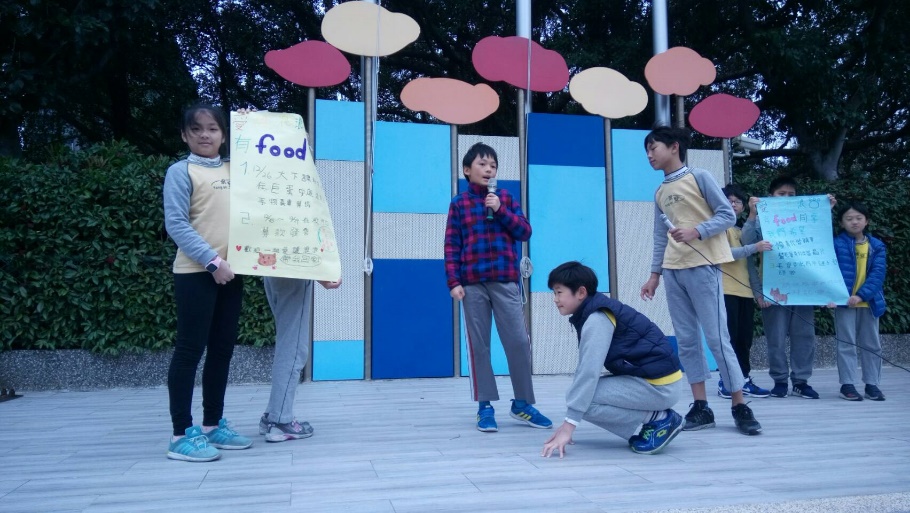 午休與晨光時間到各班分享我們愛護浪浪的理念
利用下課時間，向校長主任老師們報告愛護浪浪的理念
用行動劇在朝會宣導愛護浪浪的正確方法
愛心大集合 1
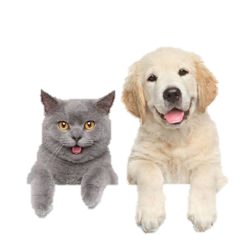 愛護浪浪~有FOOD同享
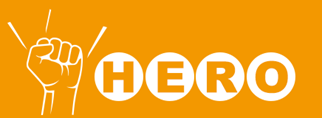 社區宣導與募款
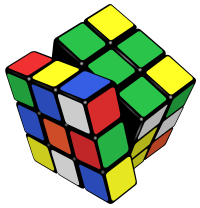 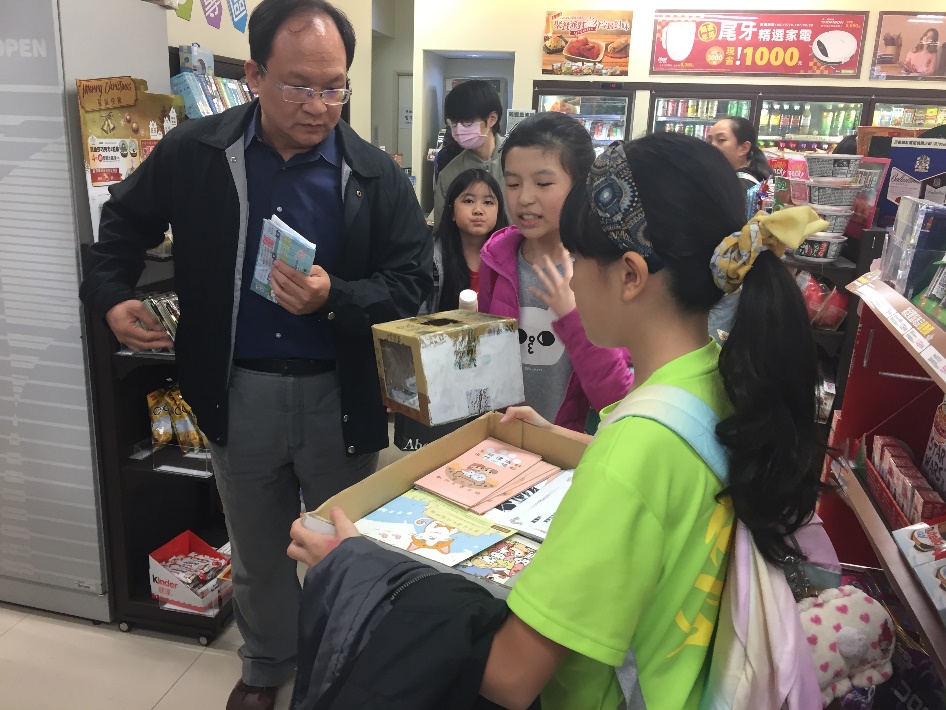 超越力
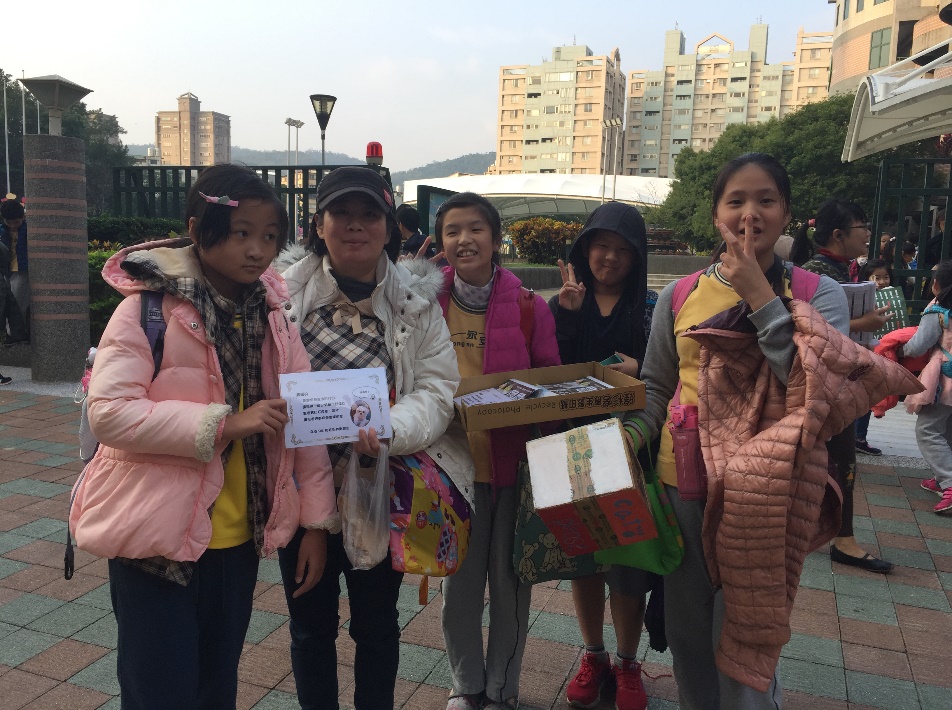 利用放學時間向家長宣導愛護浪浪，並募款、募發票
我們也到學校附近的社區便利商店向社區民眾宣導
愛心大集合 2
愛護浪浪~有FOOD同享
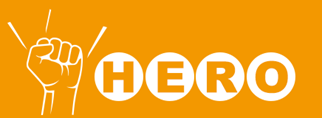 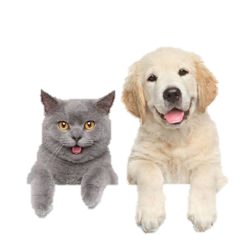 為浪浪進行二手物義賣
校長主任們也撥空來參與義賣
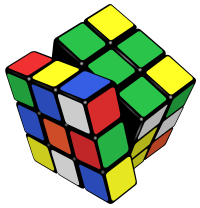 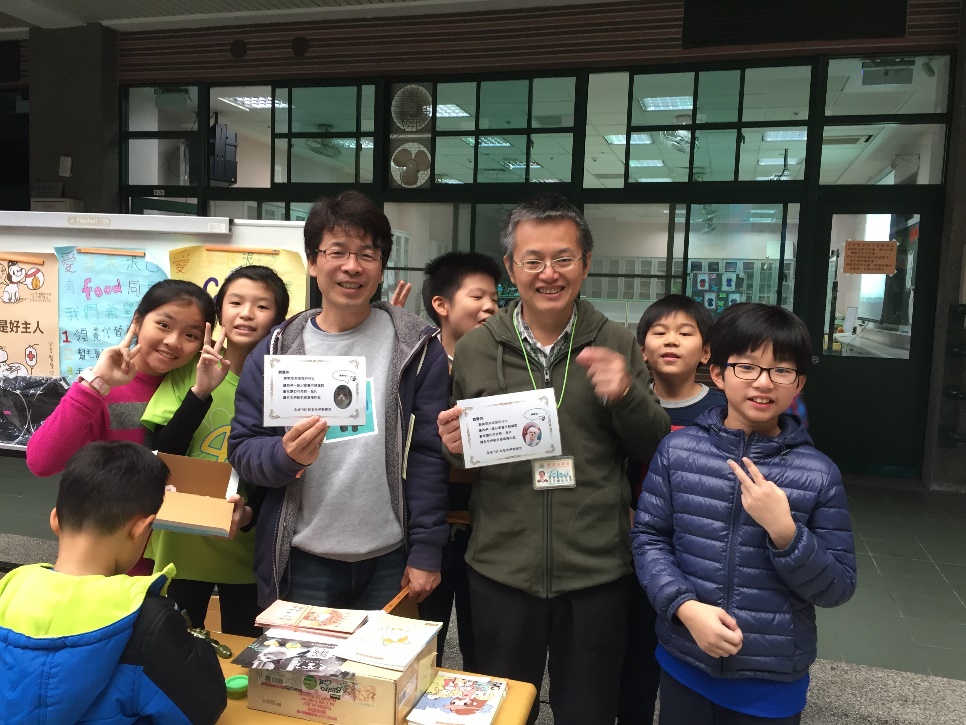 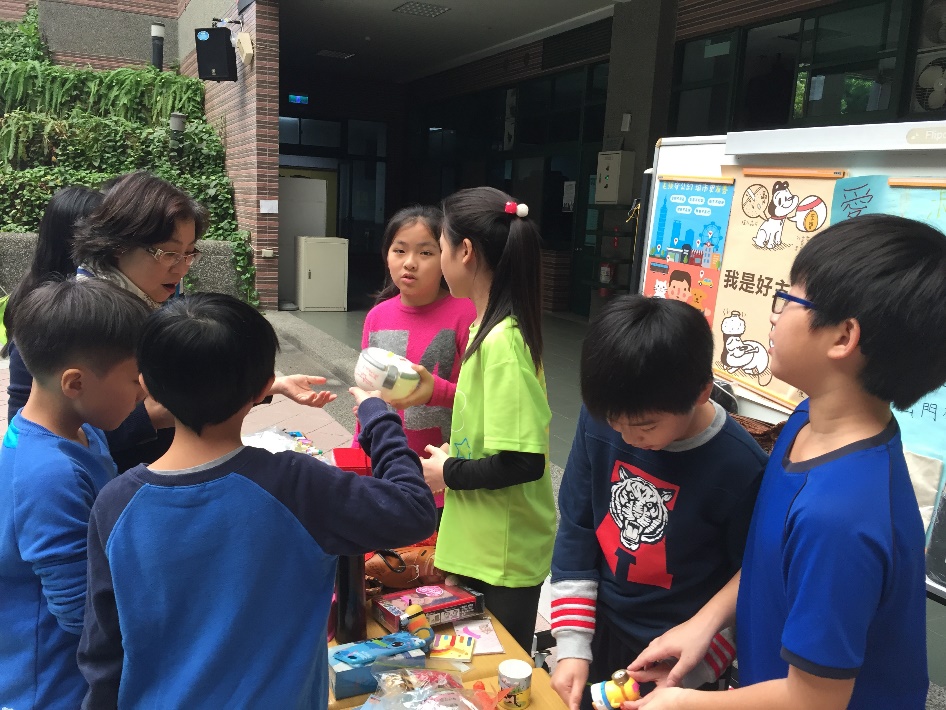 超越力
學校的主任與老師們紛紛慷慨解囊，捐款、捐發票、購買二手物。
義賣時，校長很認同我們的想法，除了捐款，還買了許多二手物
愛護浪浪~有FOOD同享
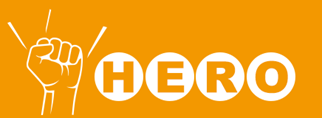 讓貓變成生產者-”貓便”當菜
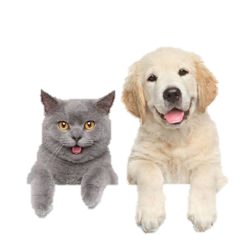 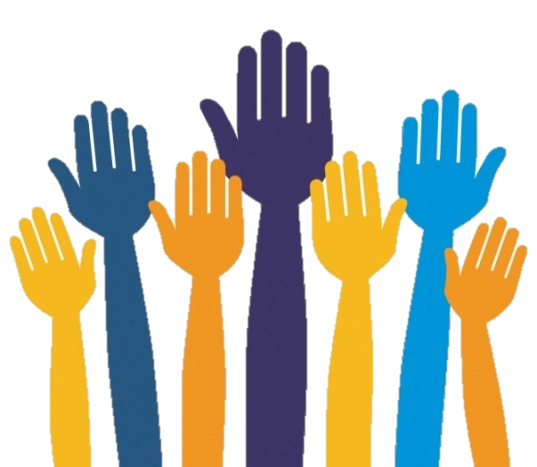 由拼圖喵貓中途之家蒐集每日貓所產生的糞便。
堆積發酵成堆肥。
利用貓便製成的肥料，種植成有機蔬菜。
進行有機蔬菜義賣。
將義賣所得，購買貓食。製造成一個永續經營的循環。讓貓也能成為自己食物的生產者。
救援力
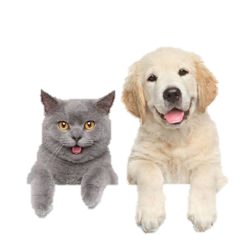 愛護浪浪~有FOOD同享
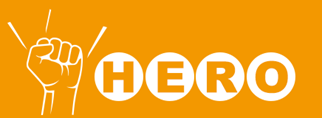 堆肥與有機蔬菜
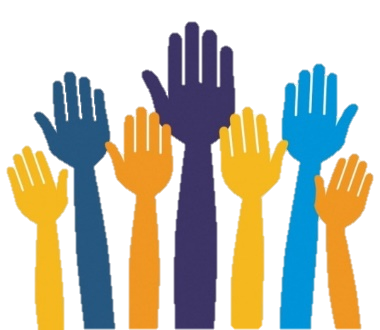 救援力
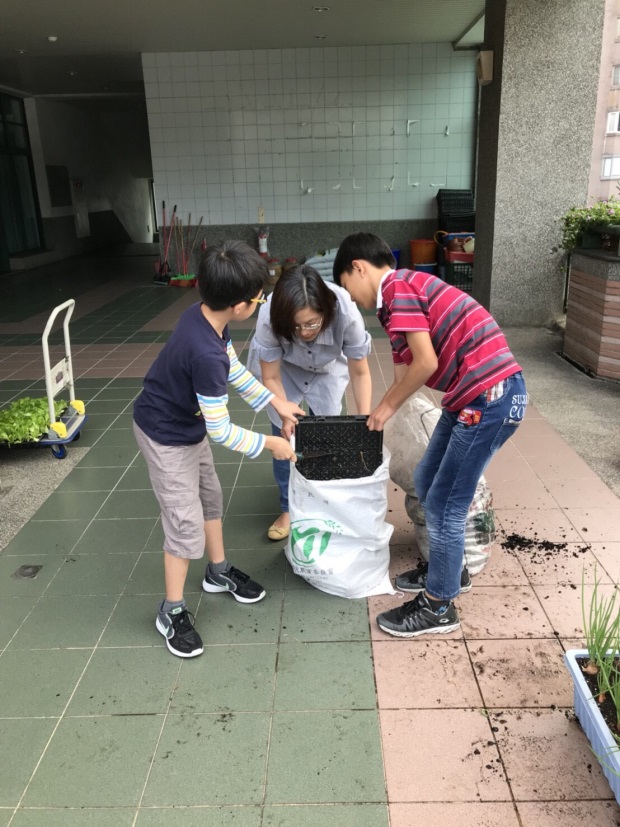 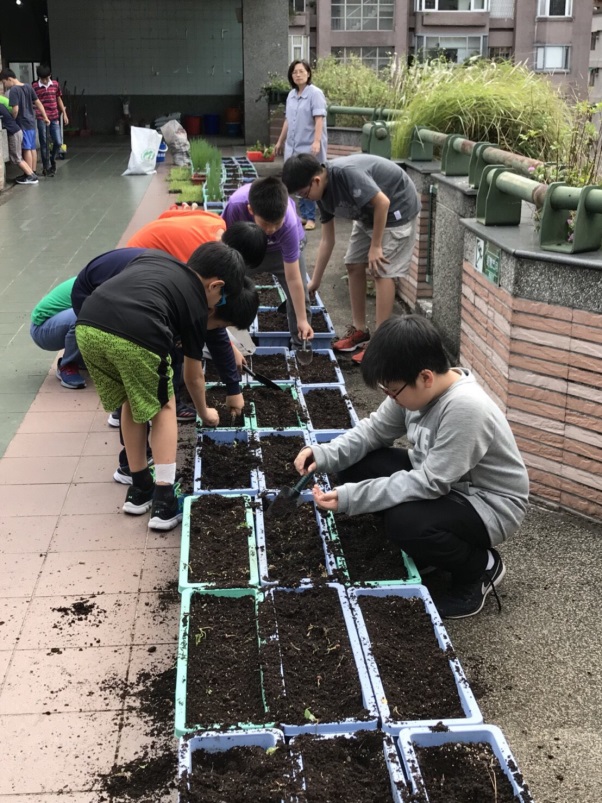 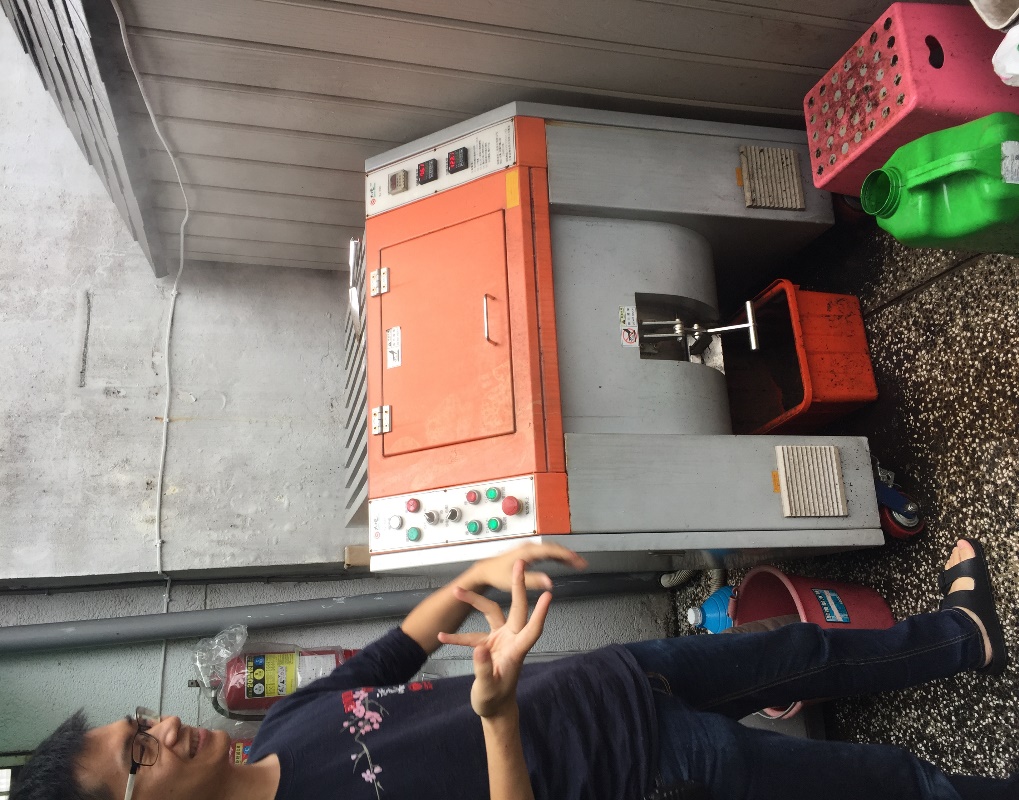 貓便，當菜：就是用[貓便]做出堆肥，種植出的有機[食物]
拿到喵喵的便便堆肥了，我們依照燒賣爸爸教導的知識，用喵便堆肥種下有機蔬菜。
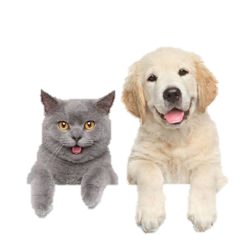 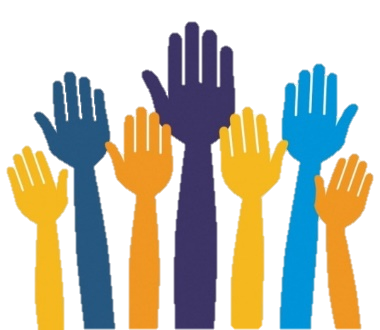 愛護浪浪~有FOOD同享
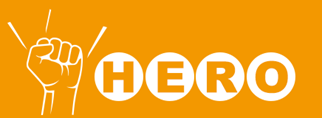 貓便當菜 1
救援力
有機蔬菜義賣活動
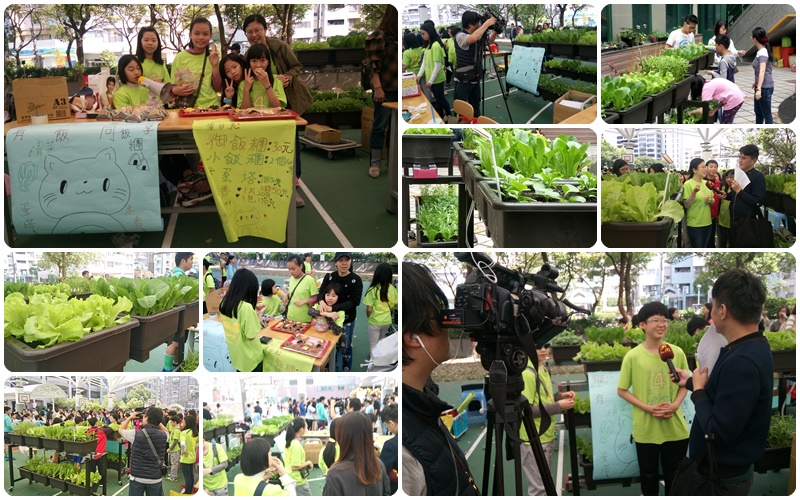 用貓便堆肥種的有機蔬菜長成了，我們除了義賣有機蔬菜，還向來攤位的家長學生講解，繼續宣傳我們的理念。
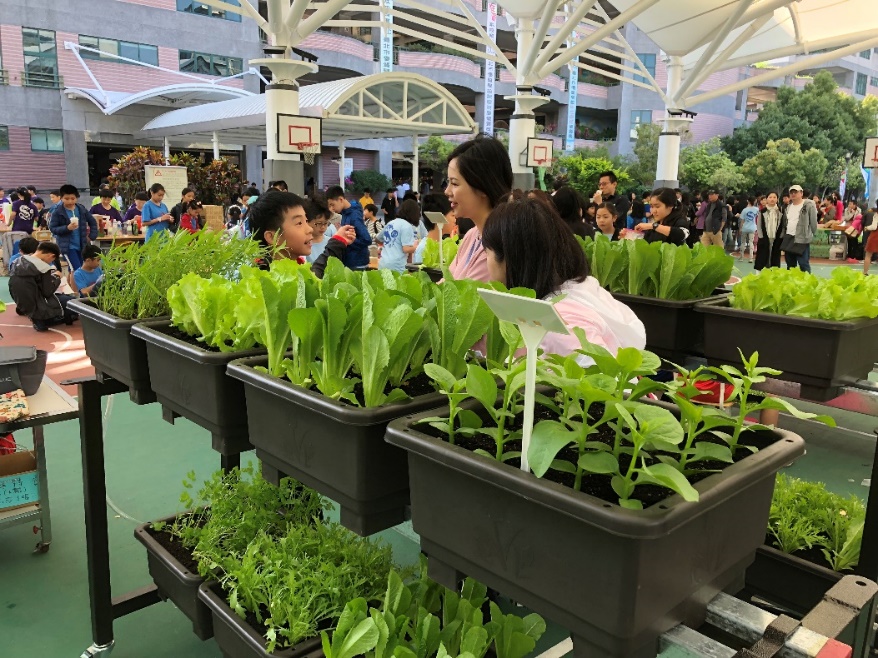 義賣當日有記者來採訪喔
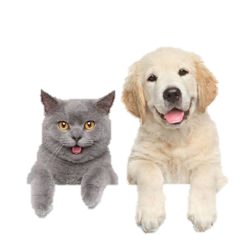 愛護浪浪~有FOOD同享
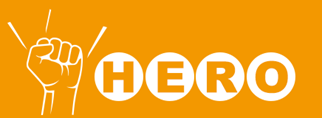 貓便當菜 2
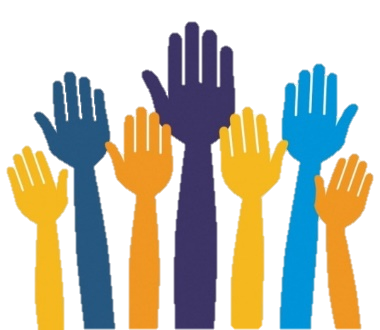 創意飯糰、創意米蛋塔製作與義賣活動
救援力
有FOOD同享
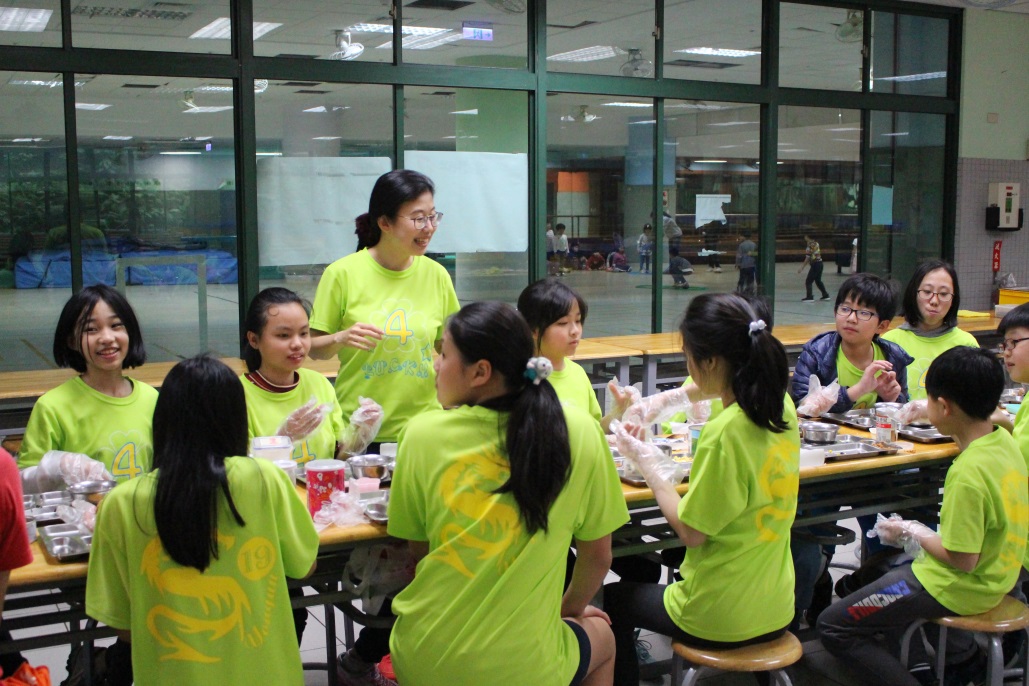 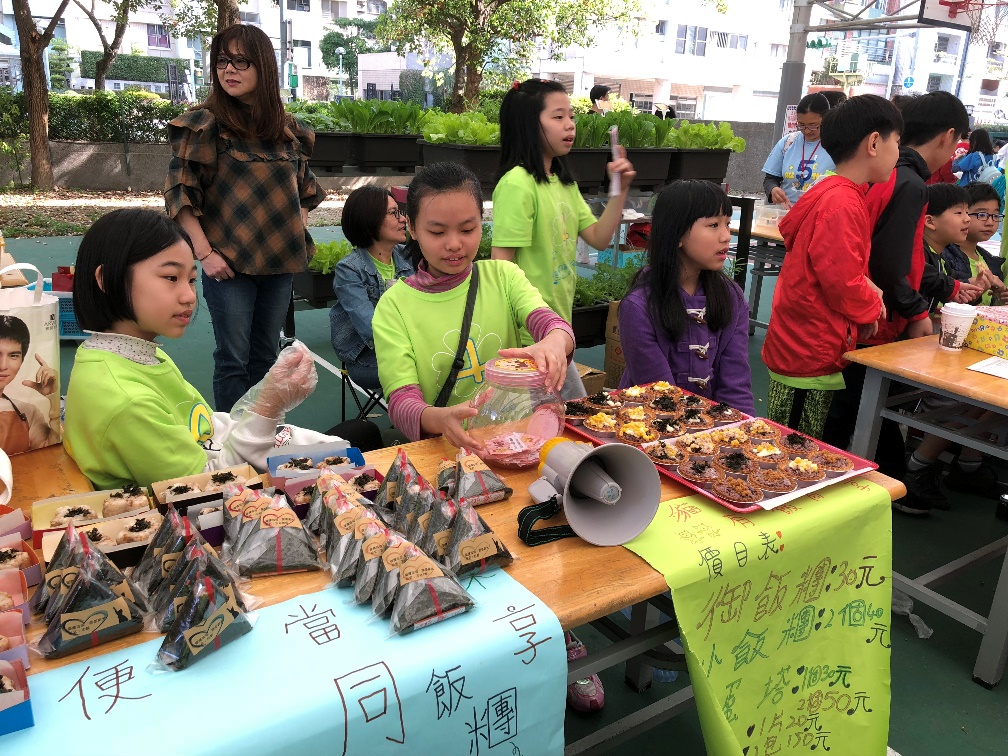 喵便當米
我們集思廣益，製作出創意飯糰、創意米蛋塔，看看哪種口味的更好吃。
收到的貓便當米，會在園遊會時製作創意飯糰與創意米蛋塔義賣，繼續換成貓罐罐給浪浪們吃喔。
愛護浪浪~有FOOD同享
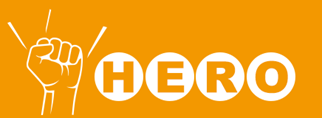 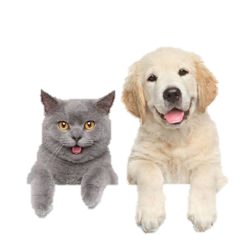 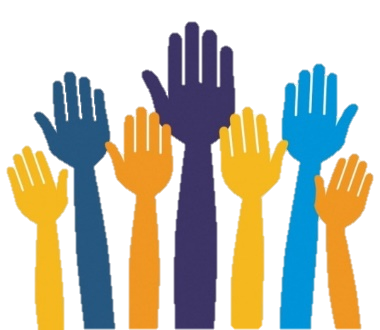 結算與捐款 1
救援力
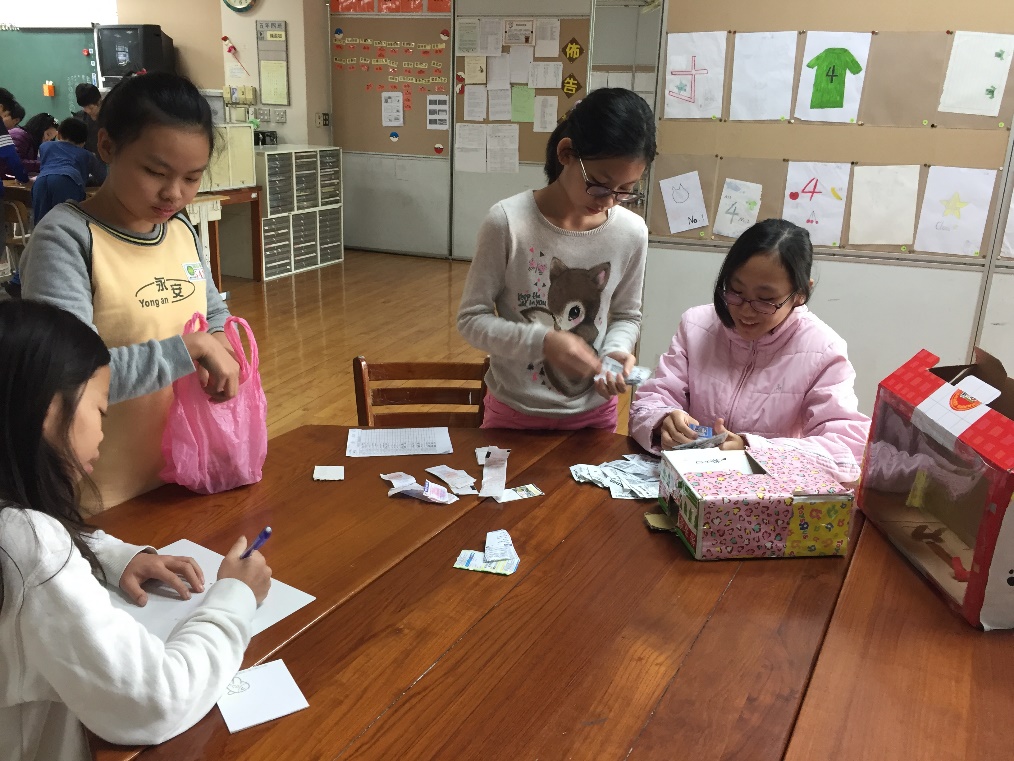 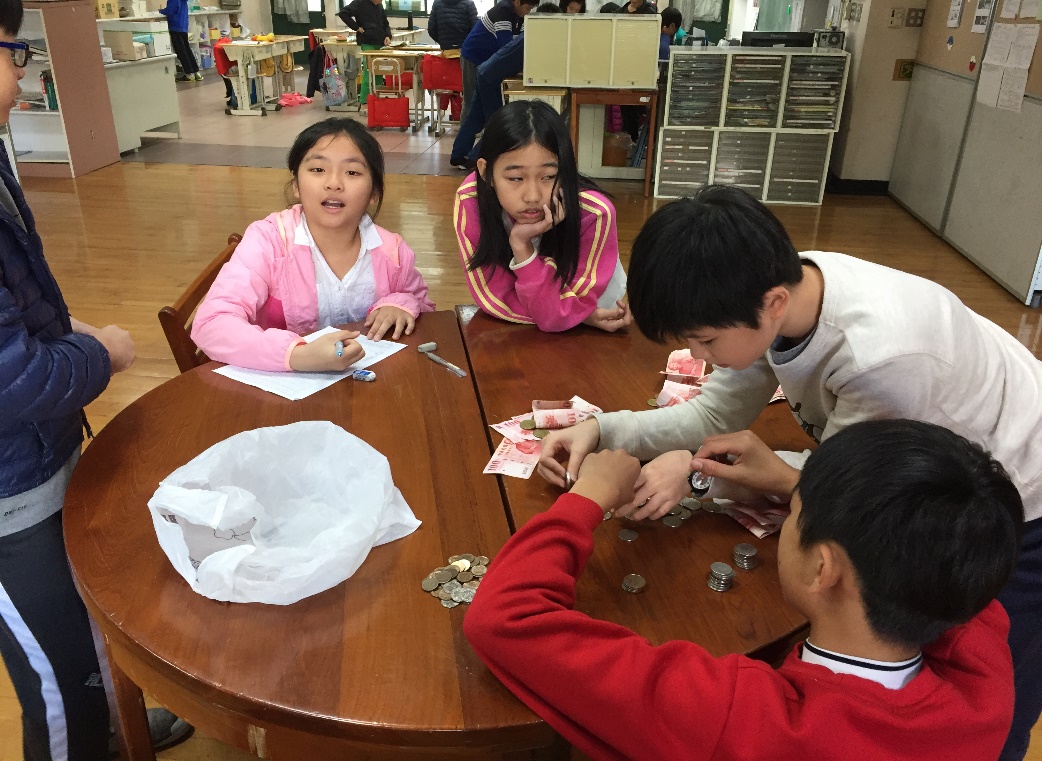 我們分組結算各項活動募到的發票與款項，就可以確定能捐多少罐罐給浪浪們了
愛護浪浪~有FOOD同享
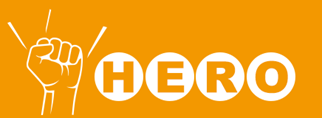 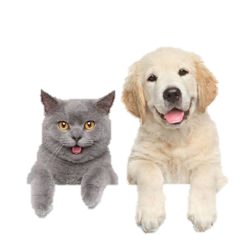 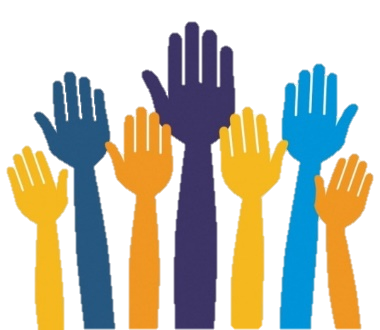 結算與捐款2
救援力
308份狗糧
2隻傷狗就醫
1200份貓糧
愛護浪浪~有FOOD同享
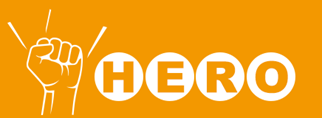 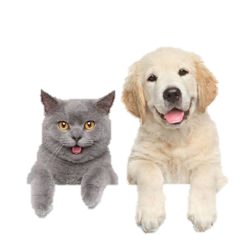 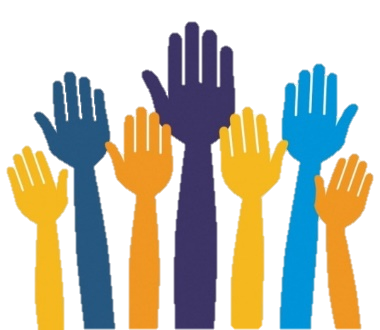 有FOOD同享1
我們捐贈了6000元，可供44隻流浪狗一週的食用喔
救援力
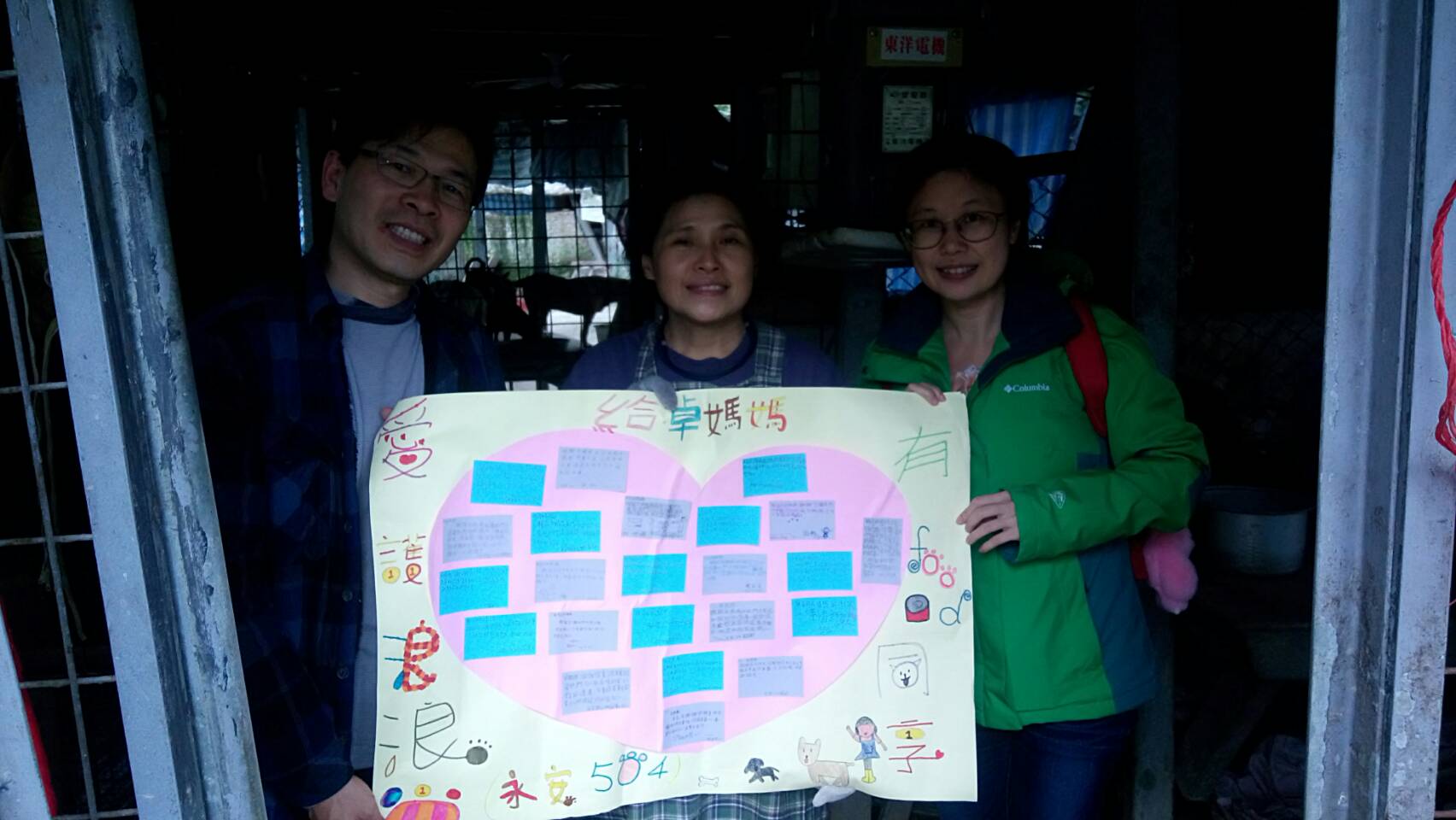 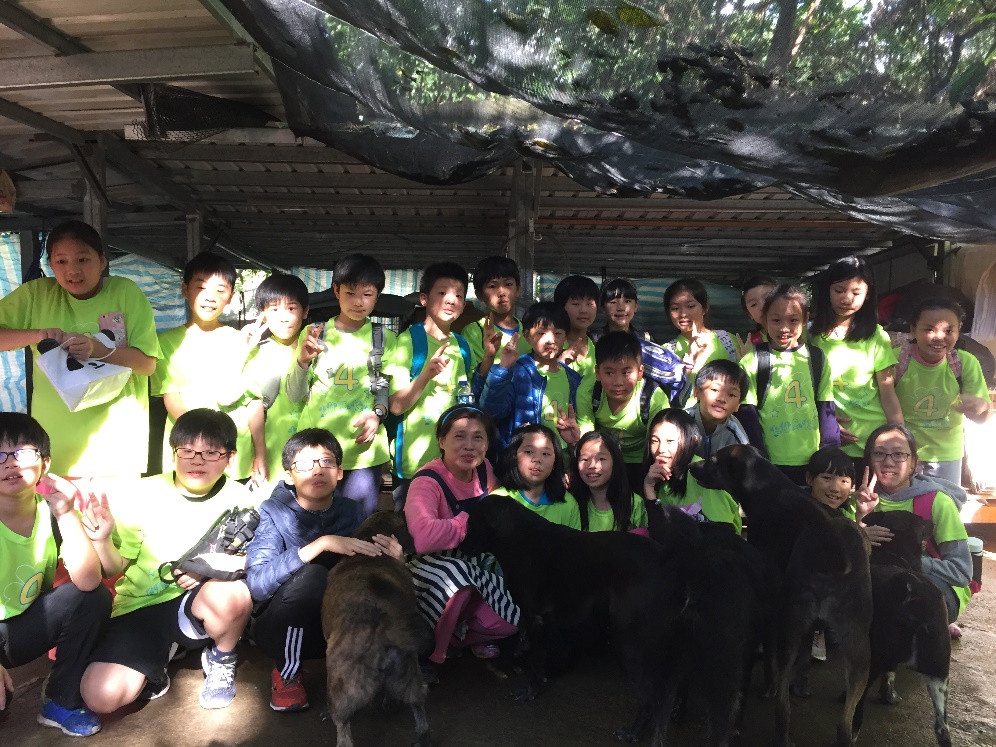 我們把6000元捐助給卓媽媽流浪狗之家，共可供給44隻流浪狗1週食用
我們寫下對卓媽媽照顧浪浪的感謝與祝福，做成大卡片送給卓媽媽
愛護浪浪~有FOOD同享
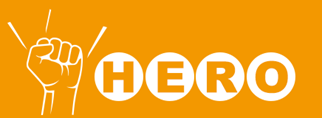 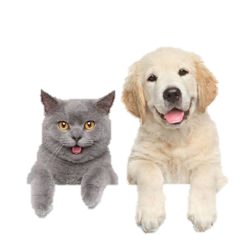 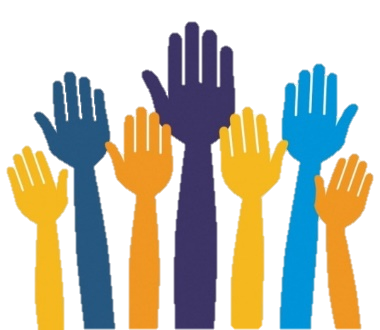 有FOOD同享2
救援力
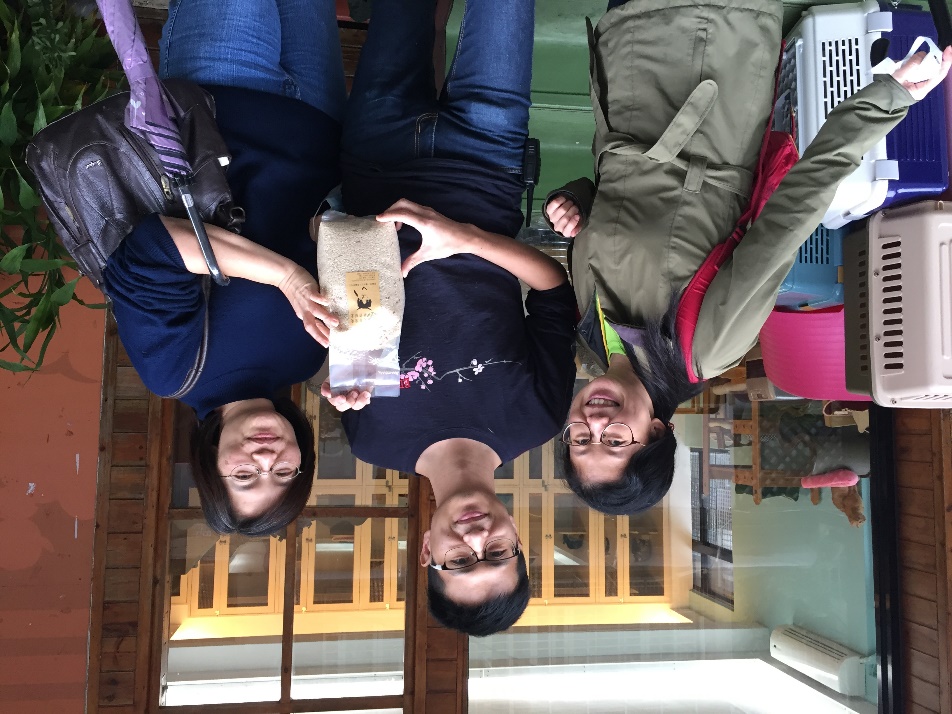 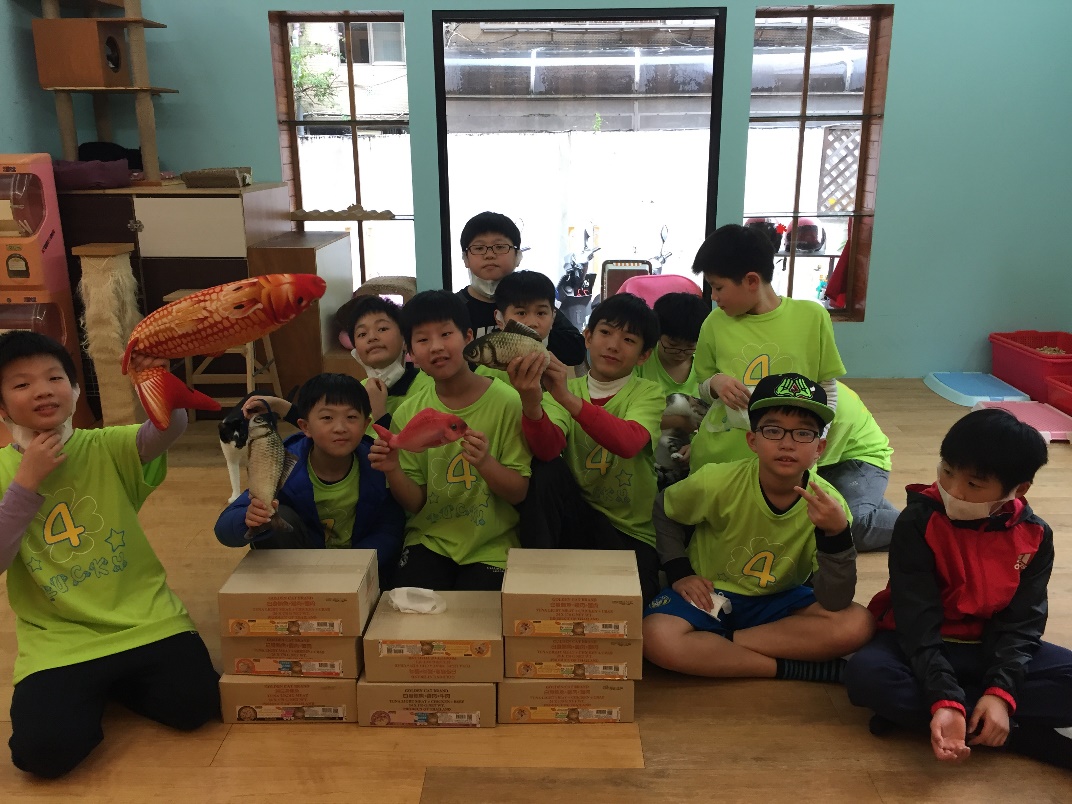 我們用募款與義賣的金額的一半買了貓咪罐罐送給拼圖喵之家，共可供給80隻流浪貓4天的罐頭食用，希望這兒的流浪貓吃飽飽，努力便便
燒賣爸回贈貓便當菜的有機米與貓便堆肥，我們將用貓便堆肥在校內種植有機蔬菜，在園遊會時義賣飯糰、有機蔬菜，用愛心連結，讓我們跟浪浪有FOOD同享
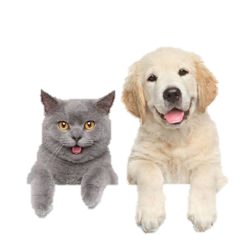 愛護浪浪~有FOOD同享
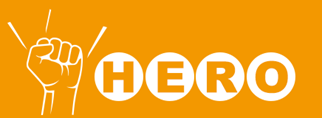 打破逆境創造奇蹟
讓動物也成為生產者!—記者也來報導
按此箭頭看我們 受採訪的
片段
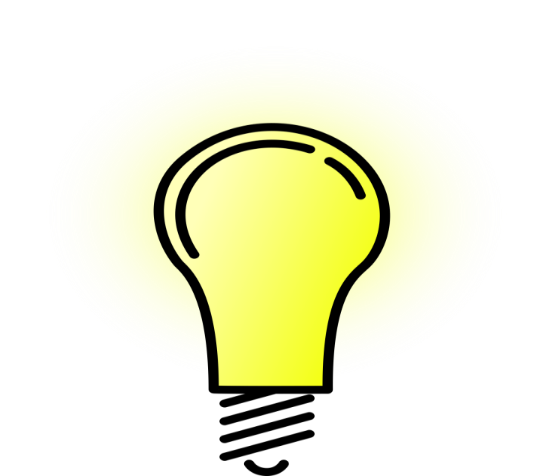 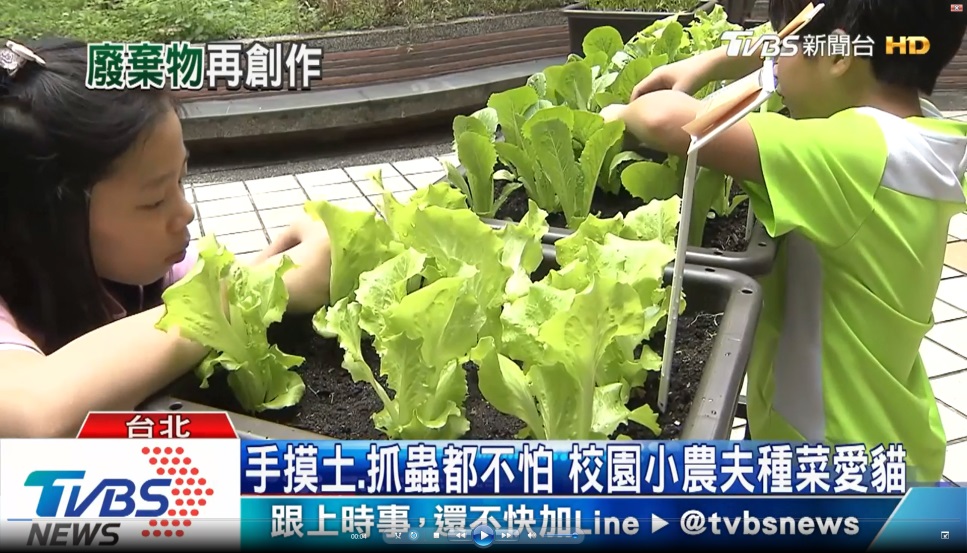 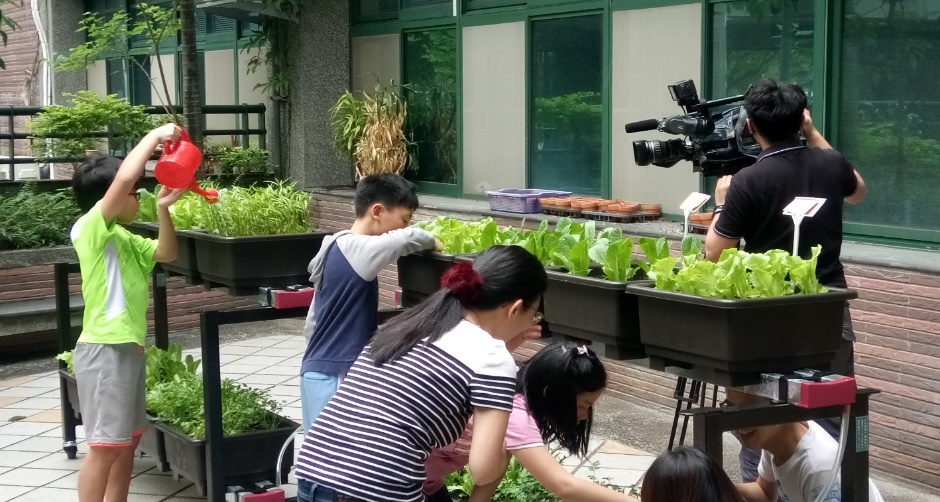 克服力
行動期間，感謝大愛電視台「小人物大英雄」、非凡新聞台「台灣真善美」、與人間衛視新聞、TVBS新聞台的採訪，讓我們能把關懷流浪動物這樣的理念傳播出去，讓更多有相同理念的人能知道這樣的消息，也願意一起投入關懷浪浪的活動。
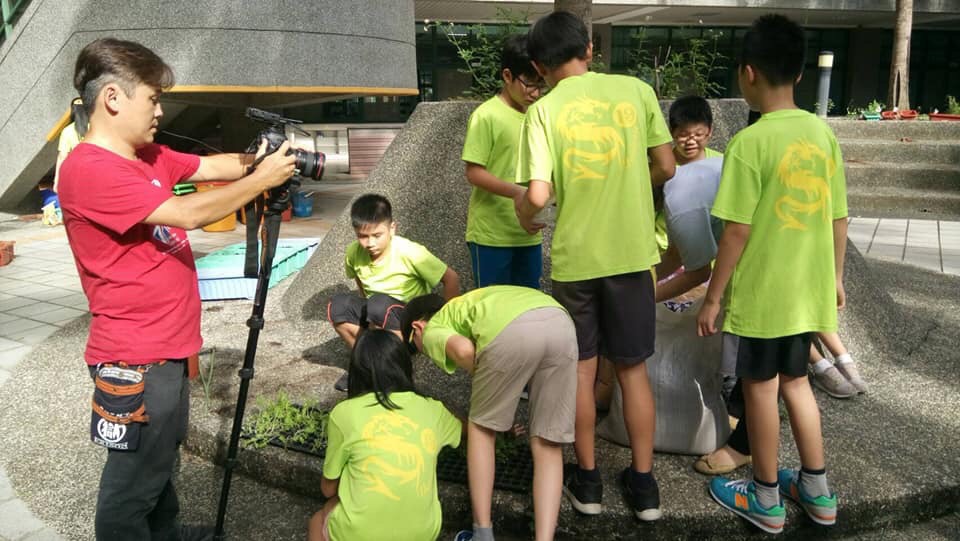 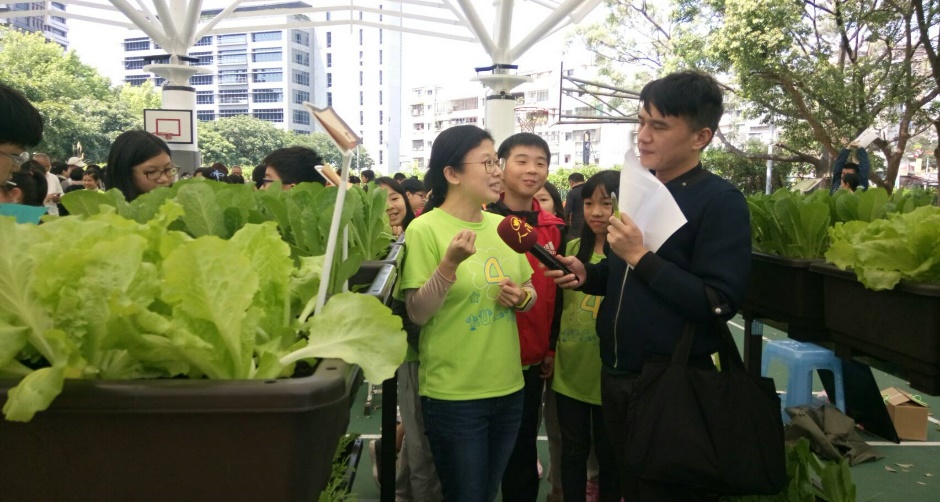 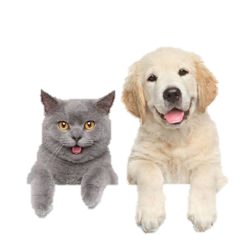 愛護浪浪~有FOOD同享
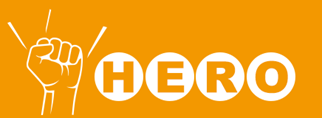 永續經營的理念
貓便當茶~企業結合
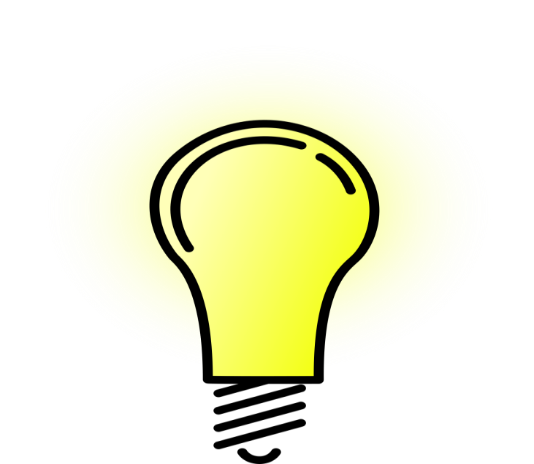 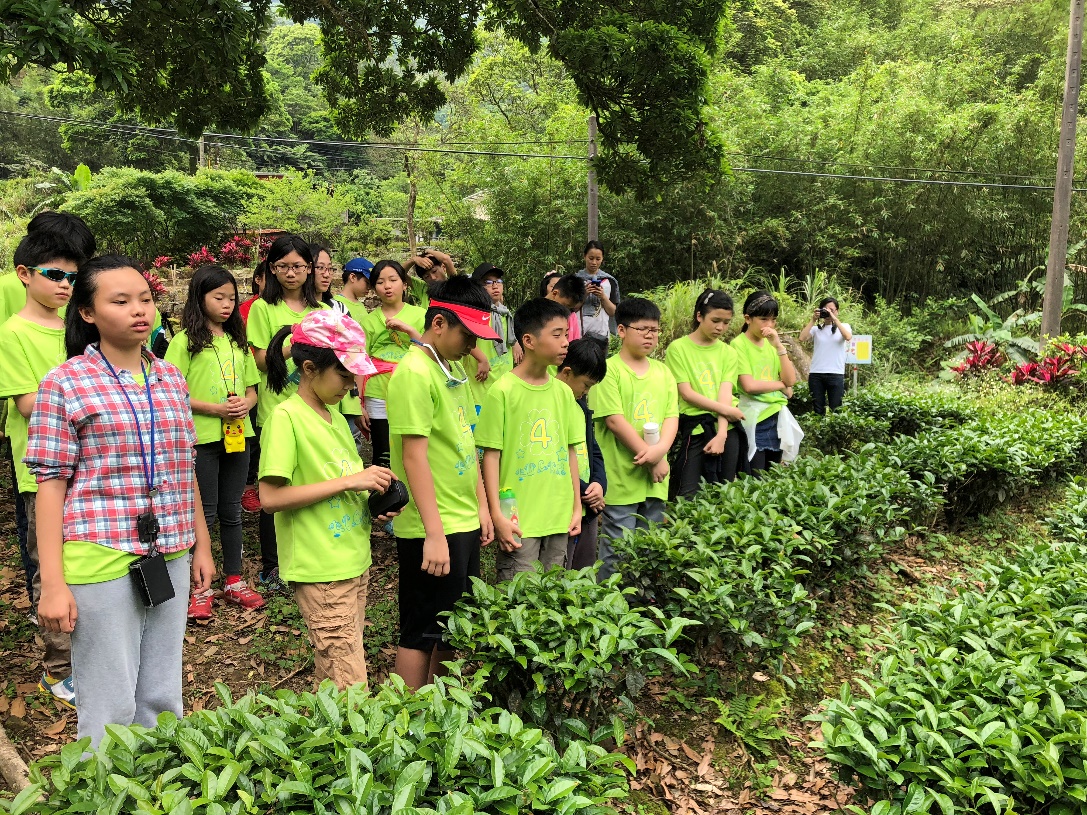 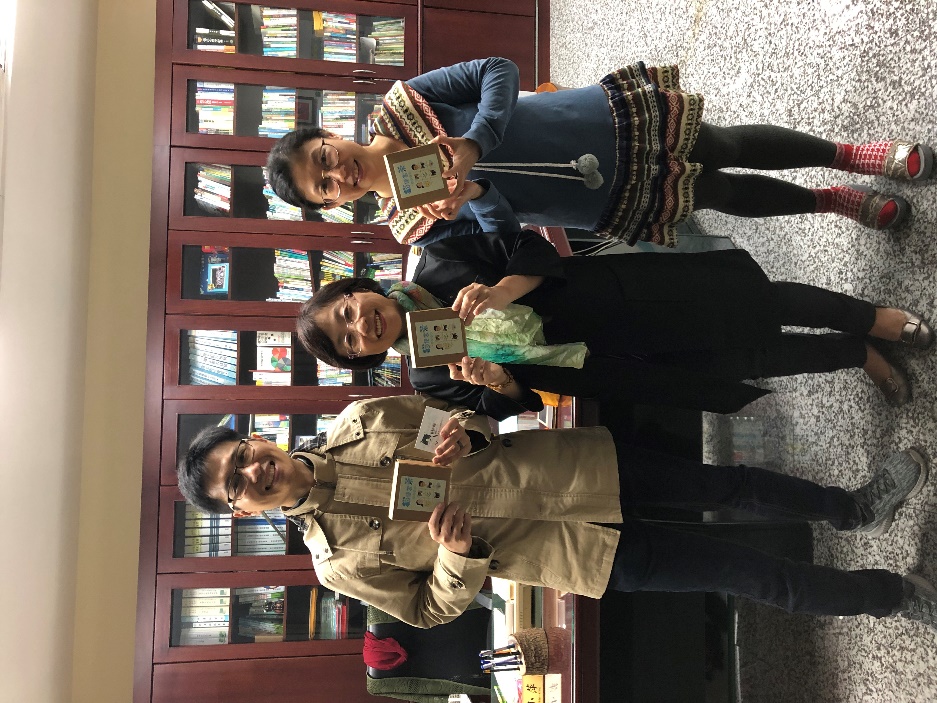 克服力
喵便當茶
有FOOD同享
我們參觀了用貓便施肥的有機茶園，向他們學習結合有機愛地球與幫助浪浪的概念，也認識了貓便當茶
我們更開始義賣有機貓便當茶，協助貓咪養活自己，校長一直是我們最大的支持者！
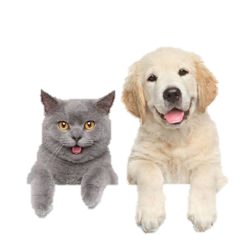 愛護浪浪~有FOOD同享
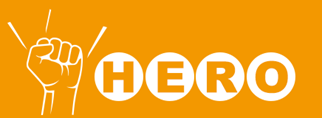 理念推播
紀錄片的拍攝時間比較久，敬請期待之後的播出喔
我們行動的肯定與回響
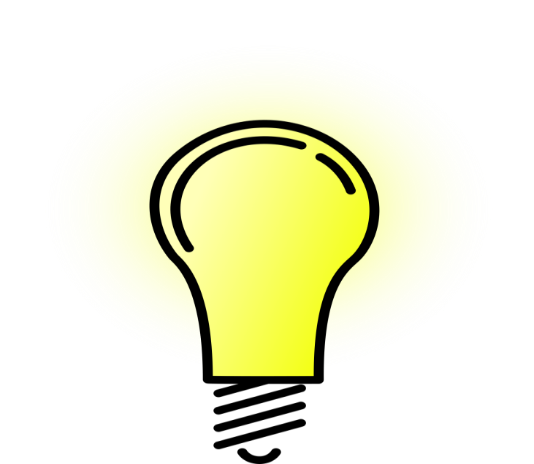 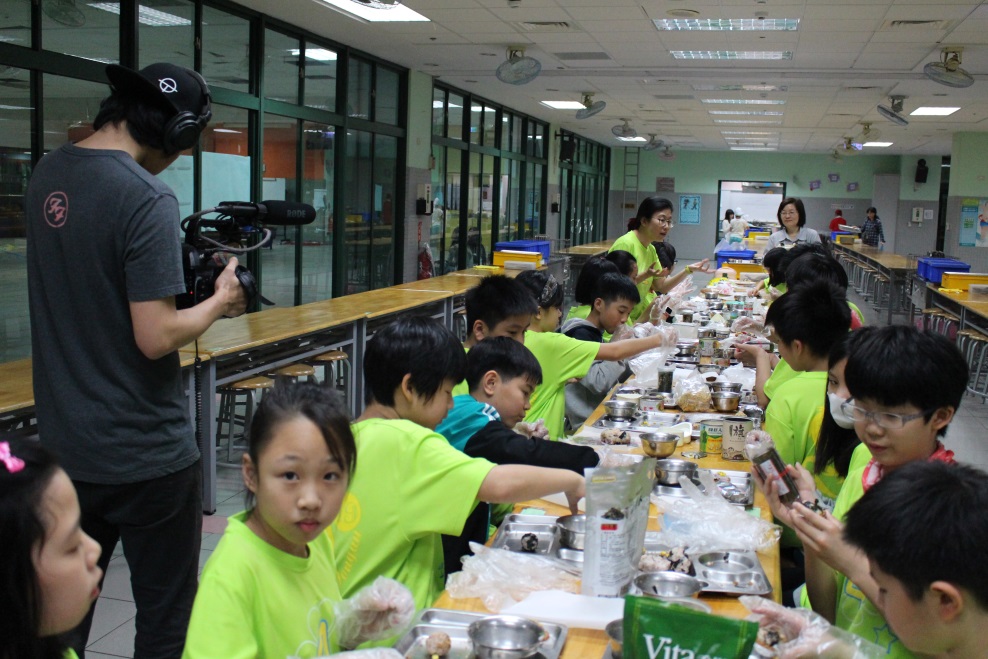 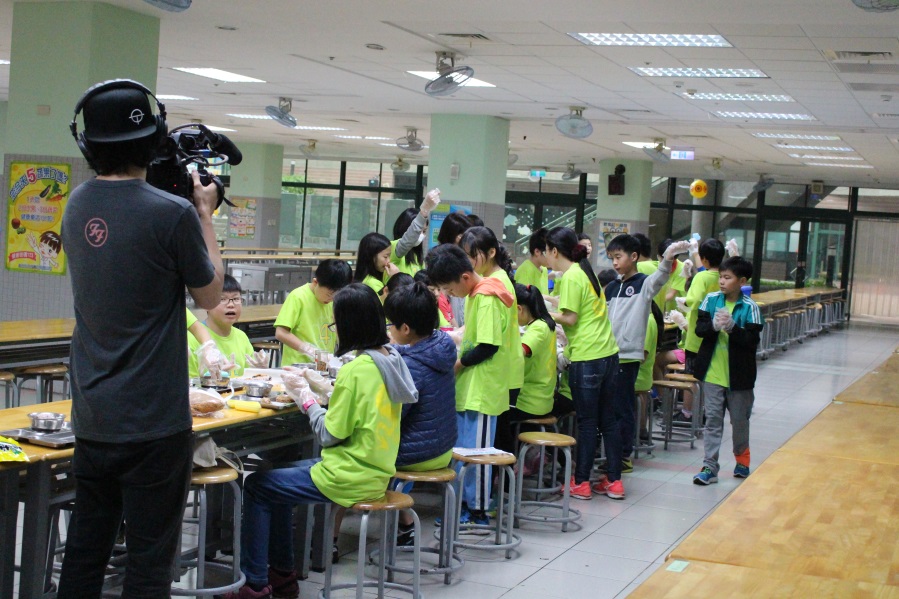 克服力
我們協助流浪貓的活動，也配合紀錄片導演跟拍，要拍攝出以流浪貓為主角，類似十二夜的紀錄片
一個人的力量很小，一群人的力量很大，我們像一個個愛浪浪的星星，要一起照亮整片愛護浪浪的天空
愛護浪浪~有FOOD同享
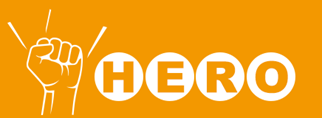 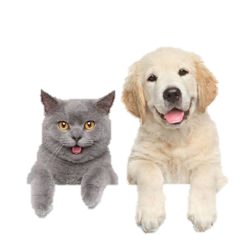 附件
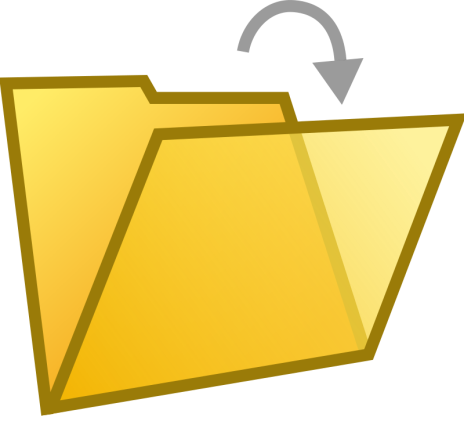 我們的公益行動還有很多補充資料喔 ~
(公益行動教案、同學心得感想、行動花絮、推薦同意書…等)
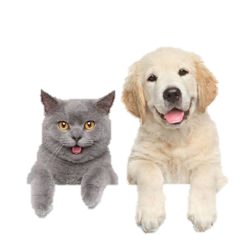 愛護浪浪~有FOOD同享
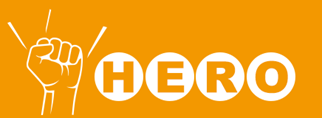 活動流程1
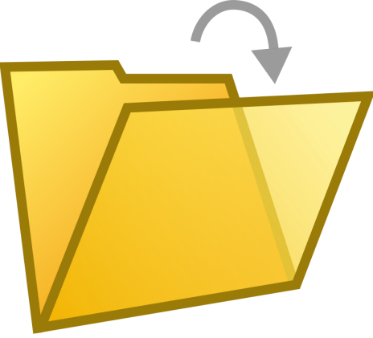 附件
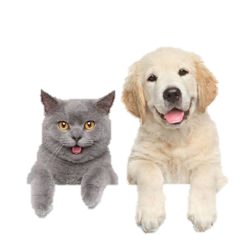 愛護浪浪~有FOOD同享
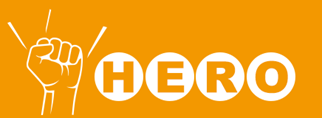 活動流程2
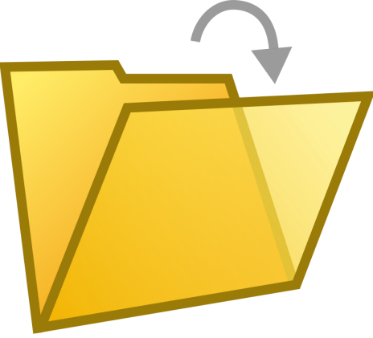 附件
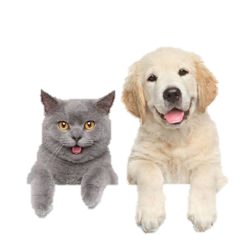 愛護浪浪~有FOOD同享
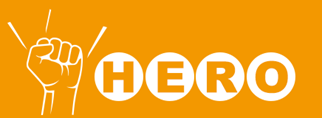 活動心得1
我希望流浪動物都不必被安樂死，可以幸福的過完一生。
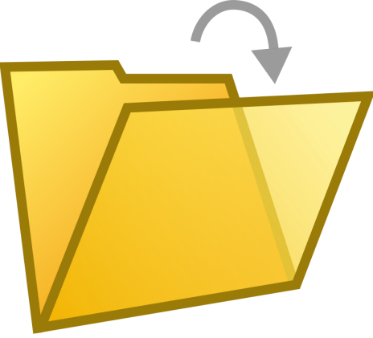 附件
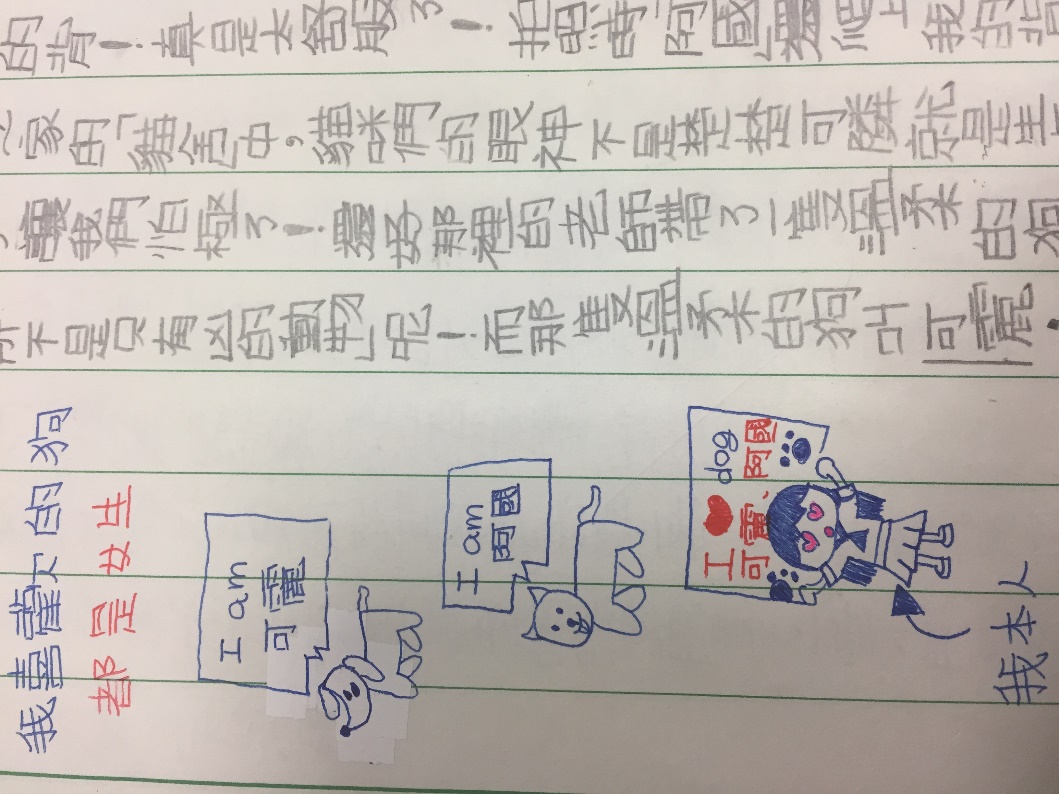 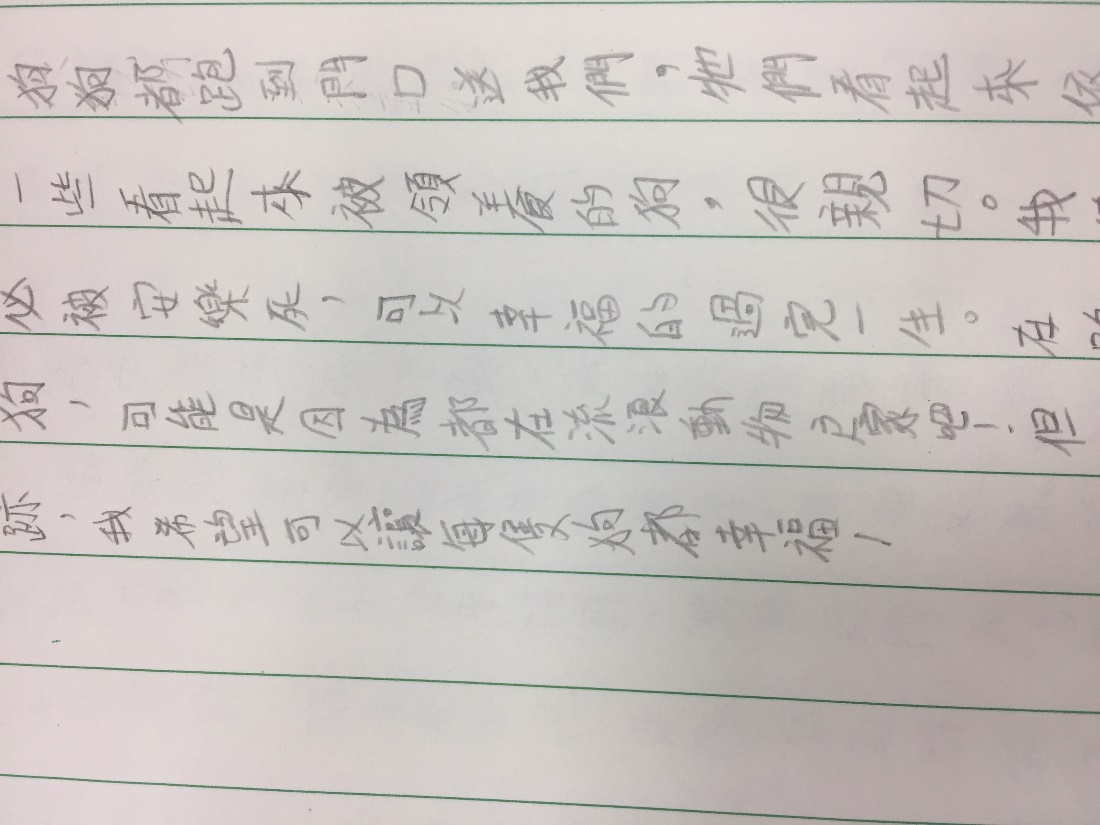 我本來怕極了，還好那兒的老師帶了一隻溫柔叫可麗的狗，之後我就喜歡上她了。
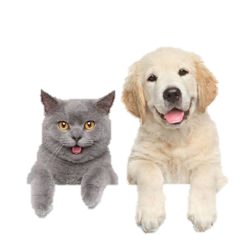 愛護浪浪~有FOOD同享
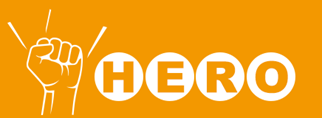 活動心得2
如果每個人都能體會，那麼世界就會變得不一樣！
我們向校長、輔導室等宣導與募款，因為我們希望照顧流浪狗，以領養代替購買。
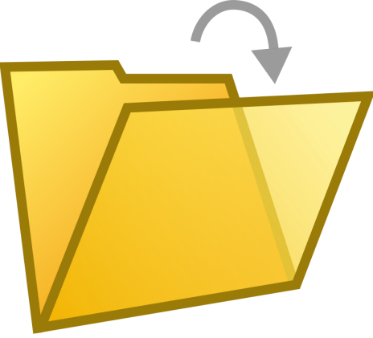 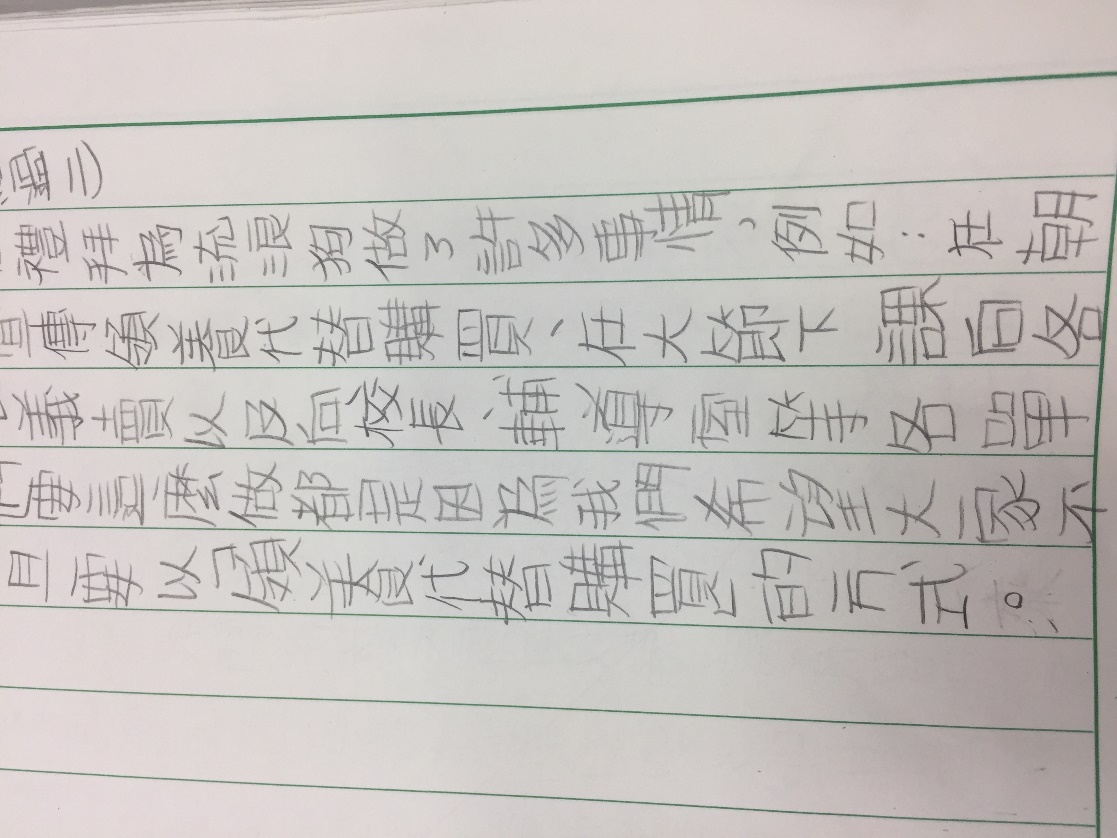 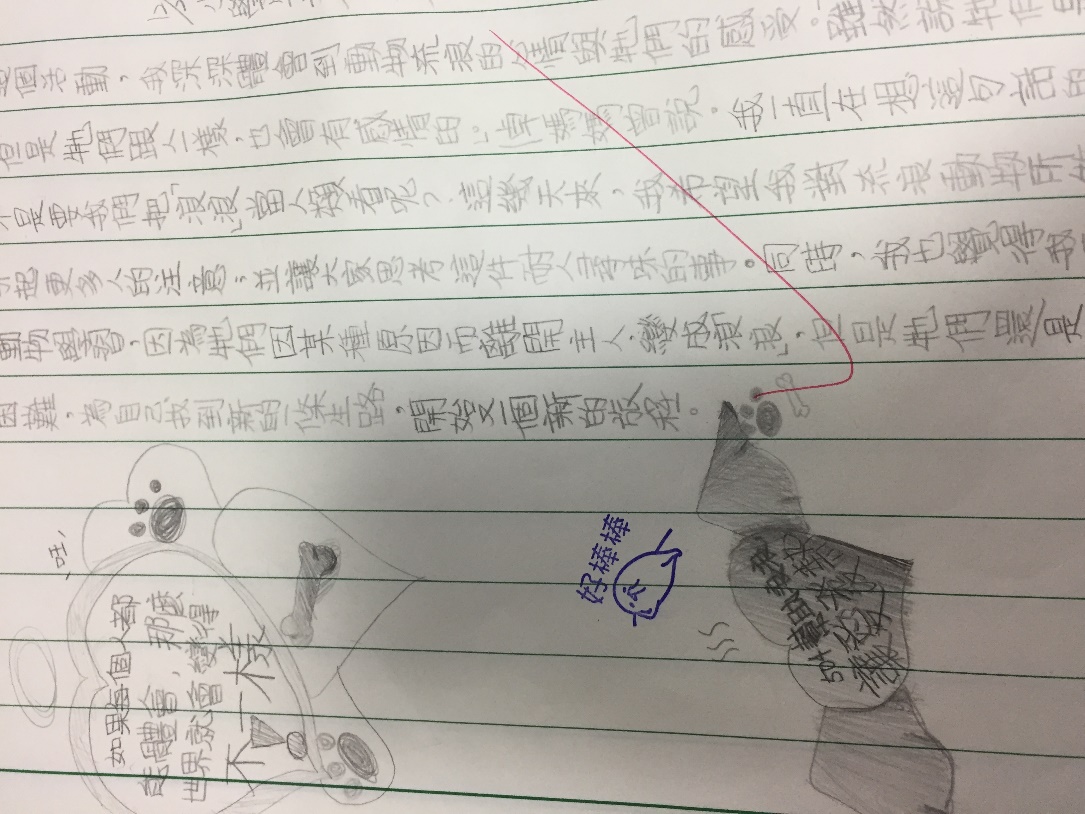 附件
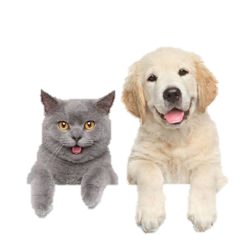 愛護浪浪~有FOOD同享
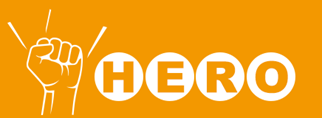 活動心得3
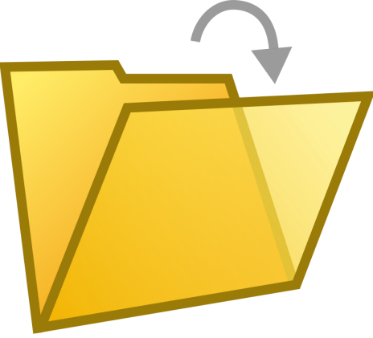 無論我們生在何處，都不應該被困在原地，因為我們是人，不是一棵樹！人生最重要的不是我們置身何處，而是我們將前往何處
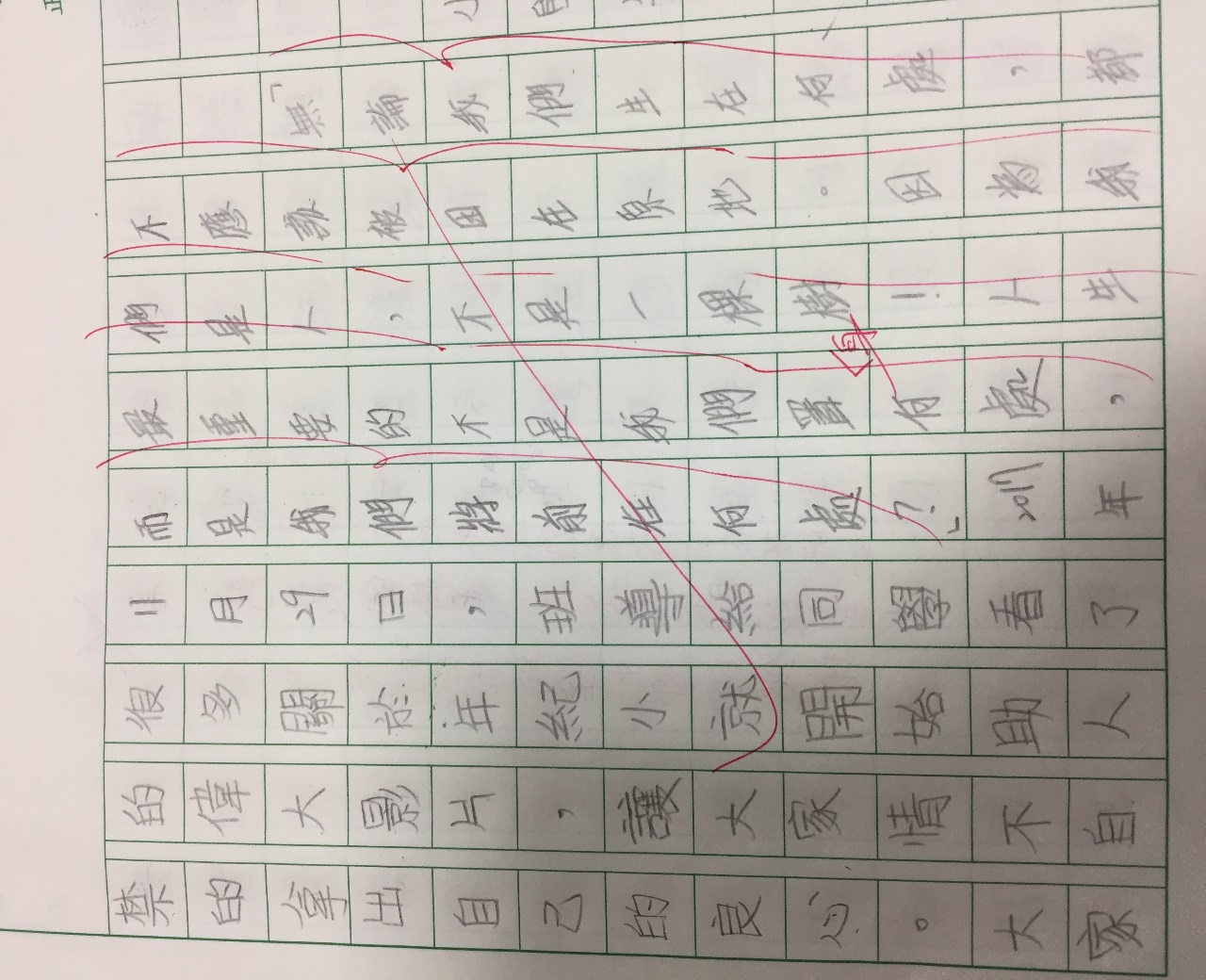 附件
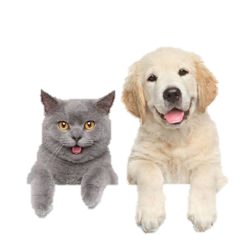 愛護浪浪~有FOOD同享
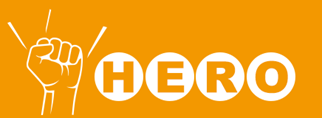 感恩小卡
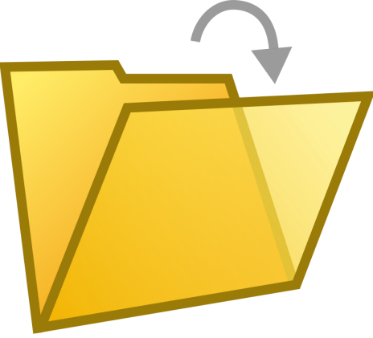 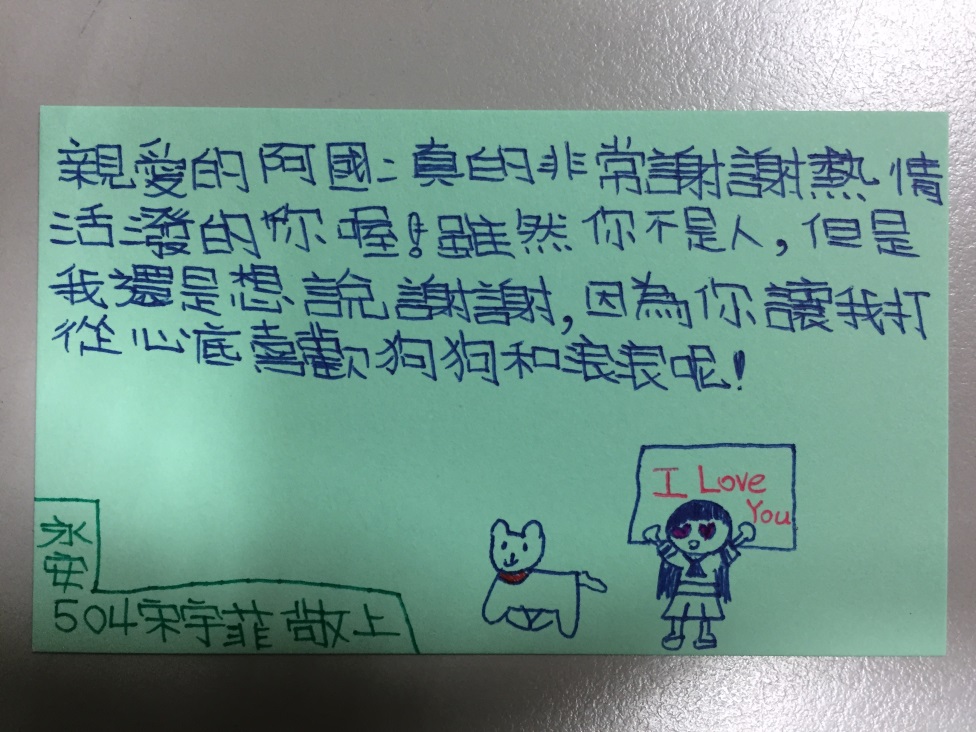 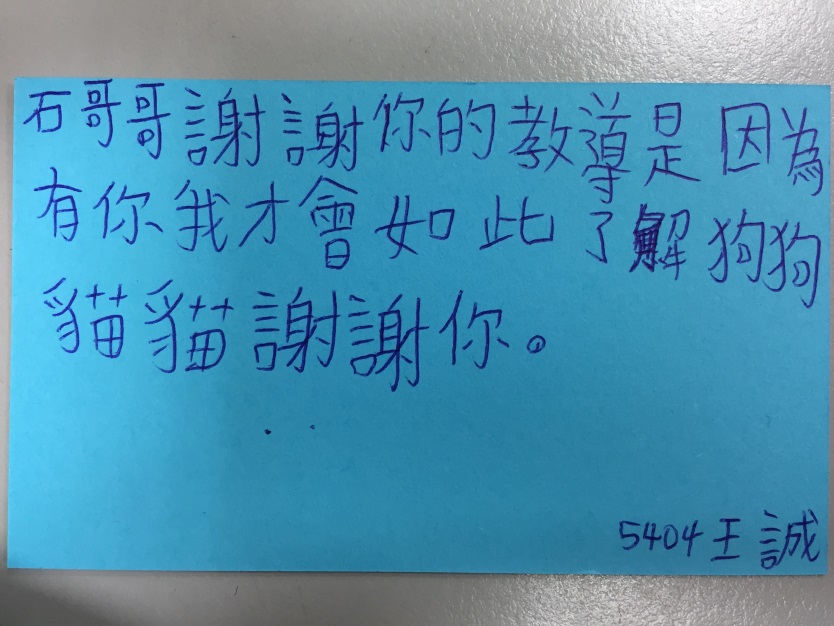 謝謝老師！讓我們學到了很多知識，也更有動力！
附件
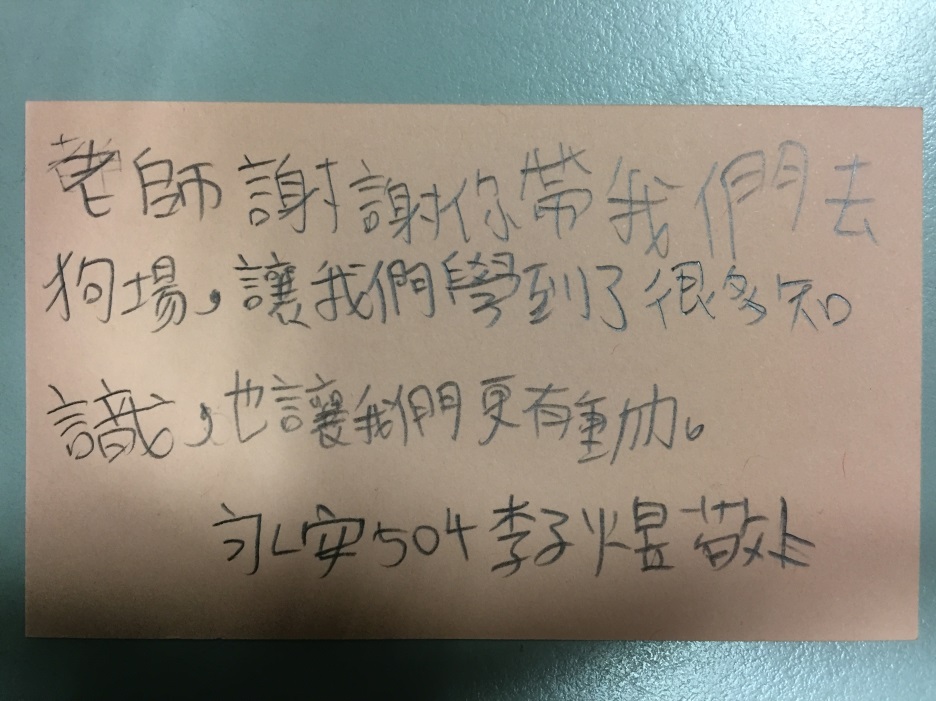 親愛的阿國：謝謝熱情活潑的你，讓我喜歡狗狗和浪浪
謝謝石哥哥讓我如此了解狗狗貓貓。
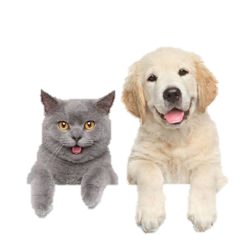 愛護浪浪~有FOOD同享
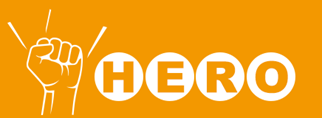 花絮
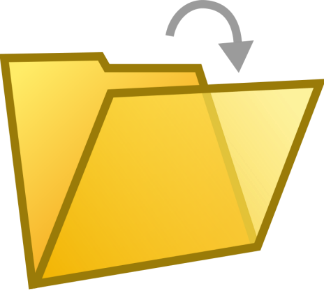 附件
你們跟主任拍照完可以告訴我這個多少錢了嗎？
也要向外國人宣導！
嗯…dog…money…
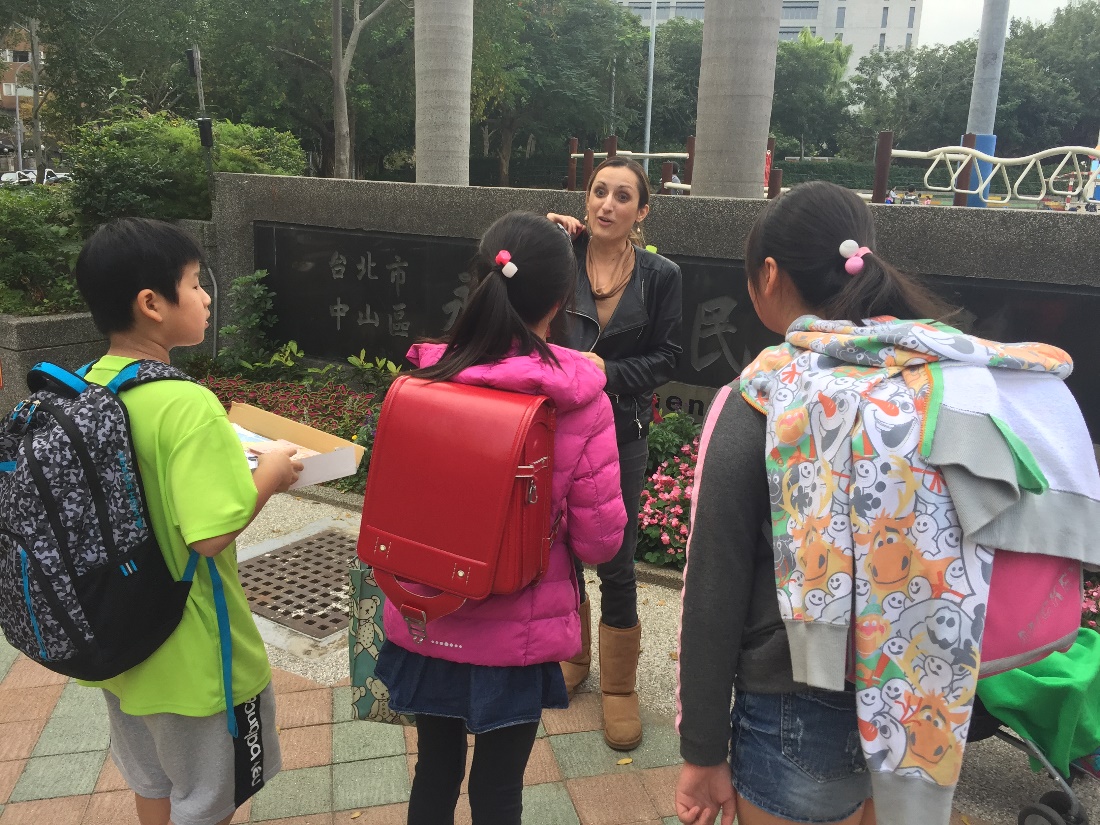 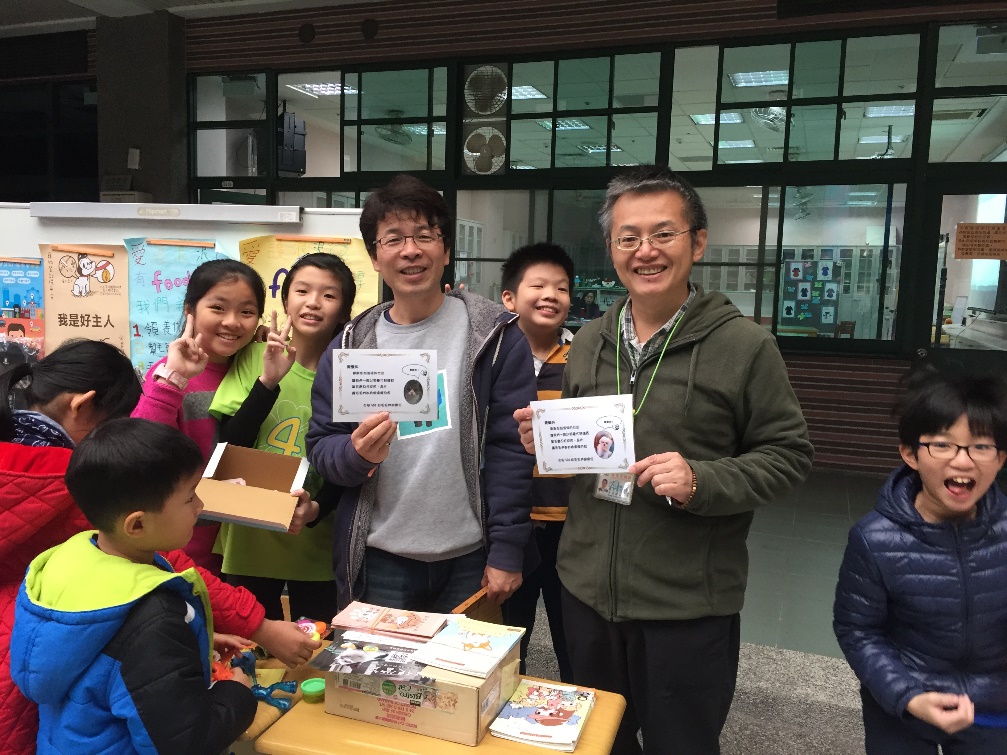 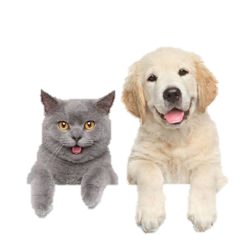 愛護浪浪~有FOOD同享
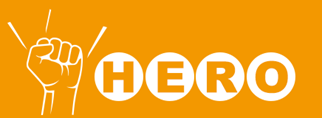 自製感謝狀
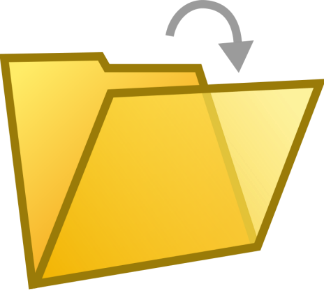 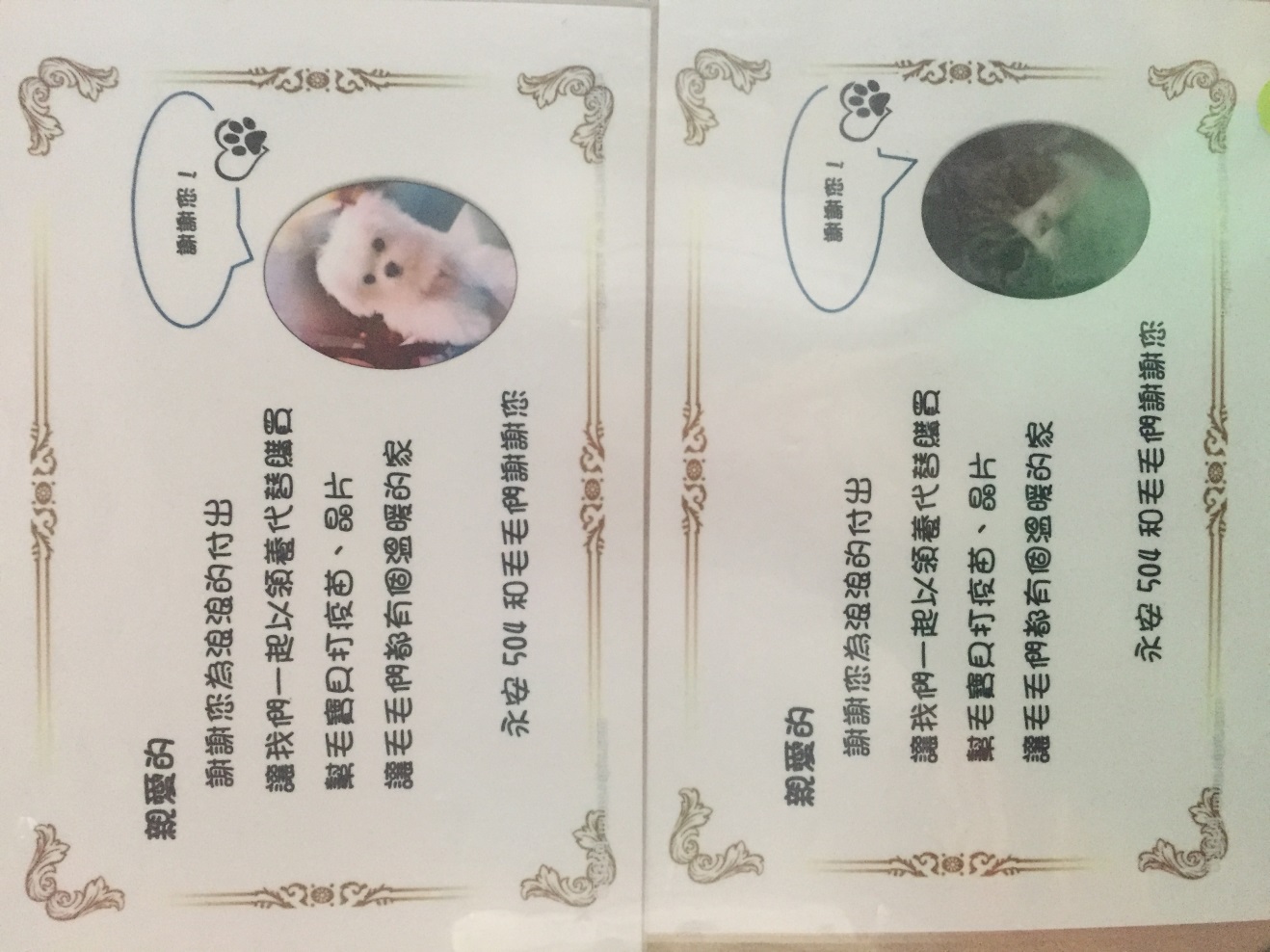 附件
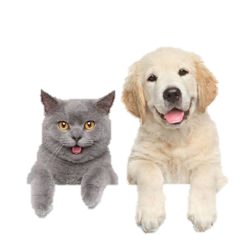 愛護浪浪~有FOOD同享
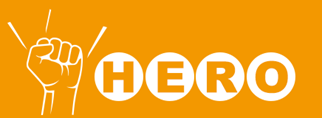 捐款收據與感謝狀
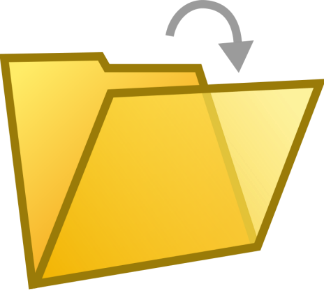 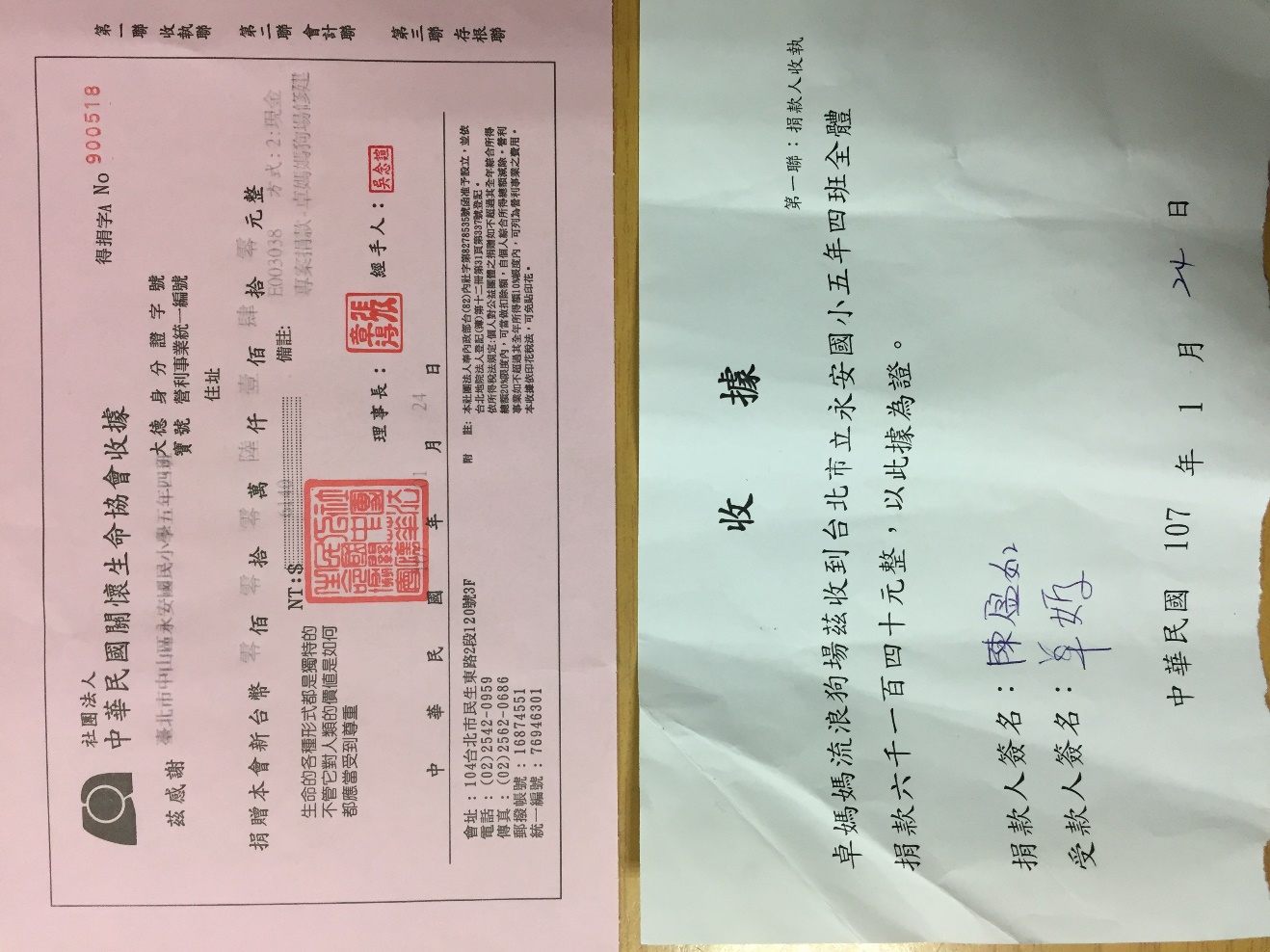 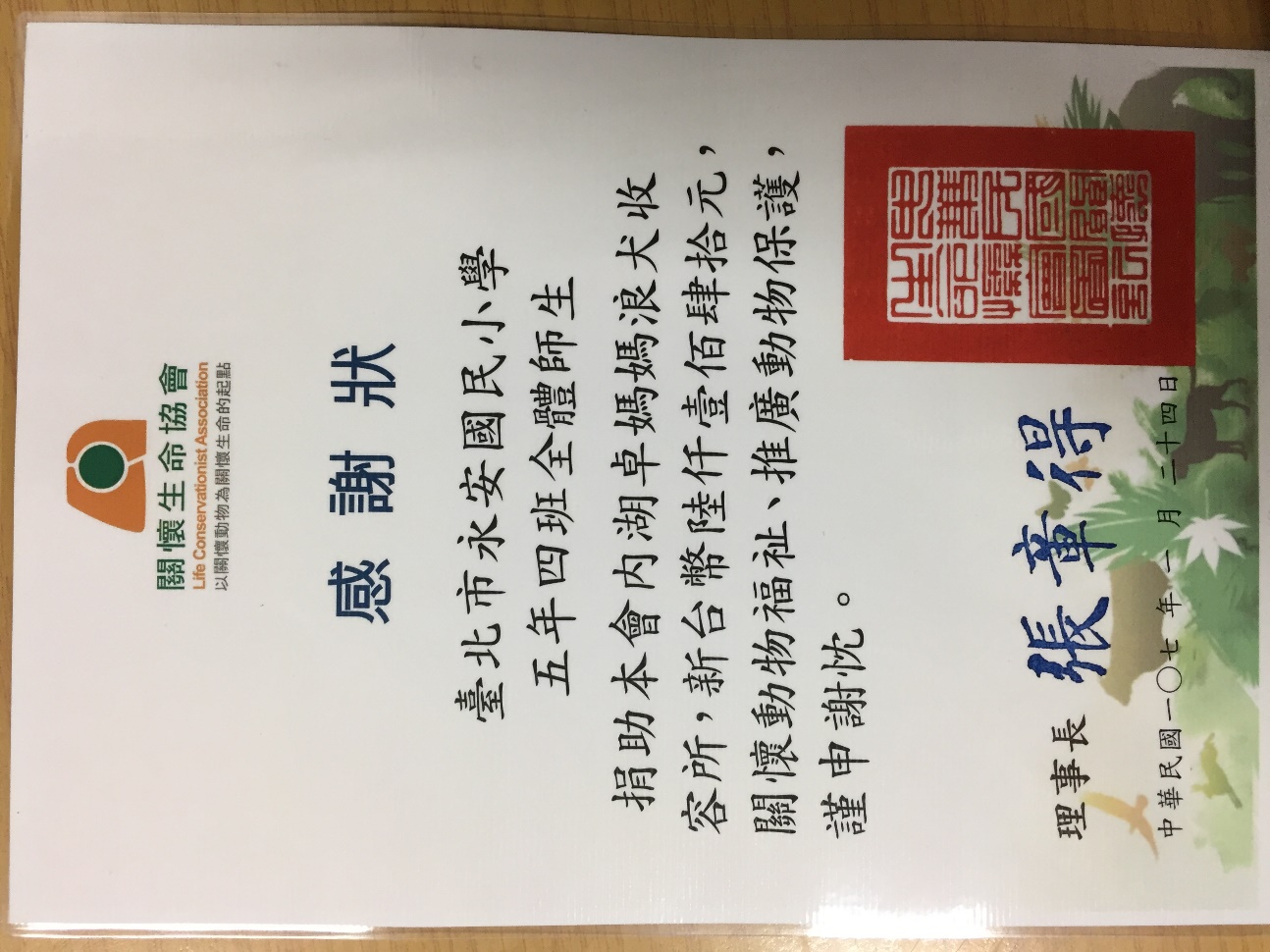 附件
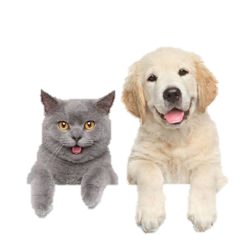 愛護浪浪~有FOOD同享
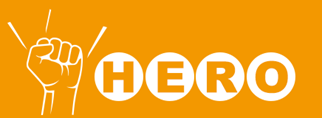 捐款收據與感謝狀
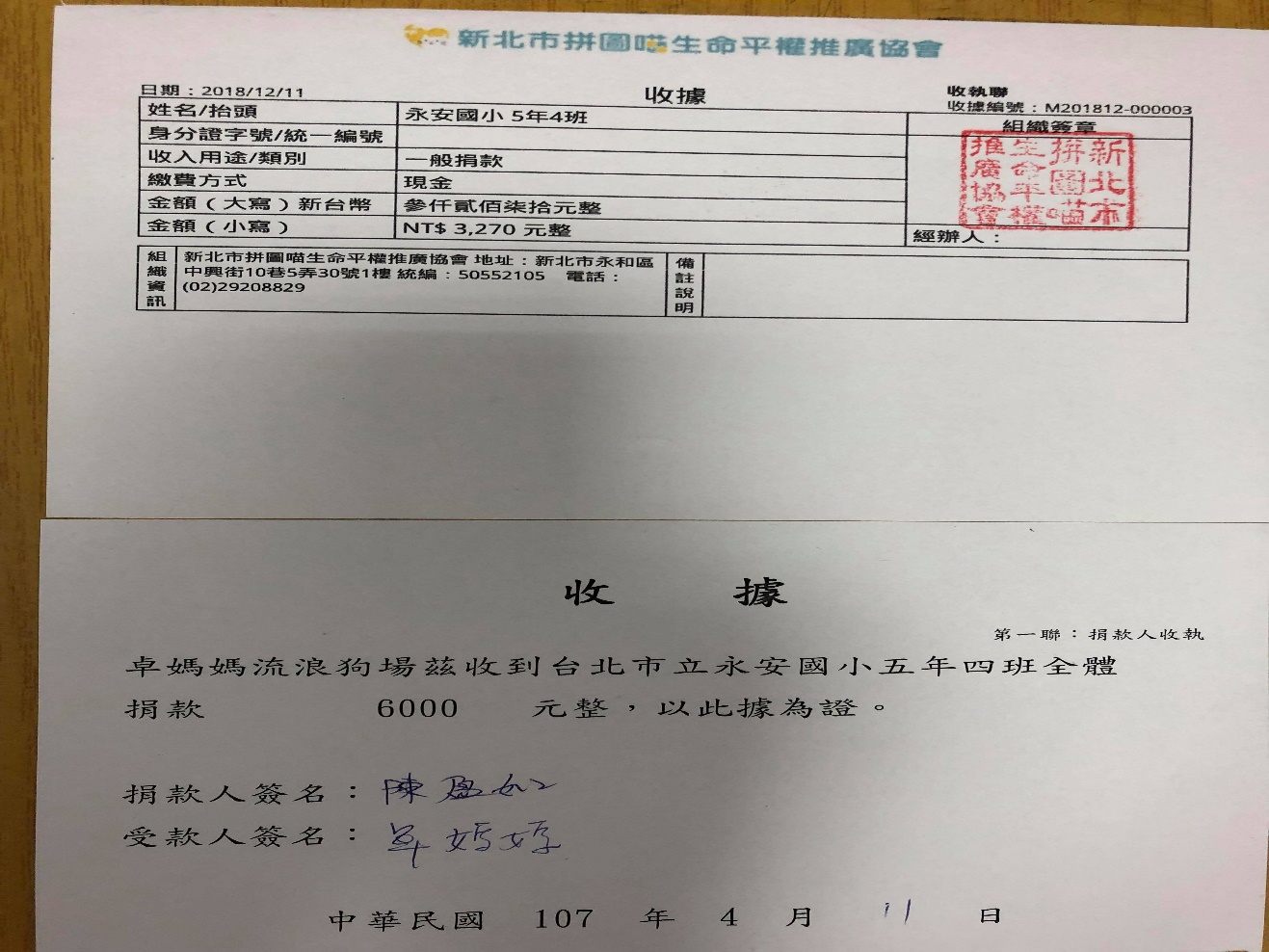 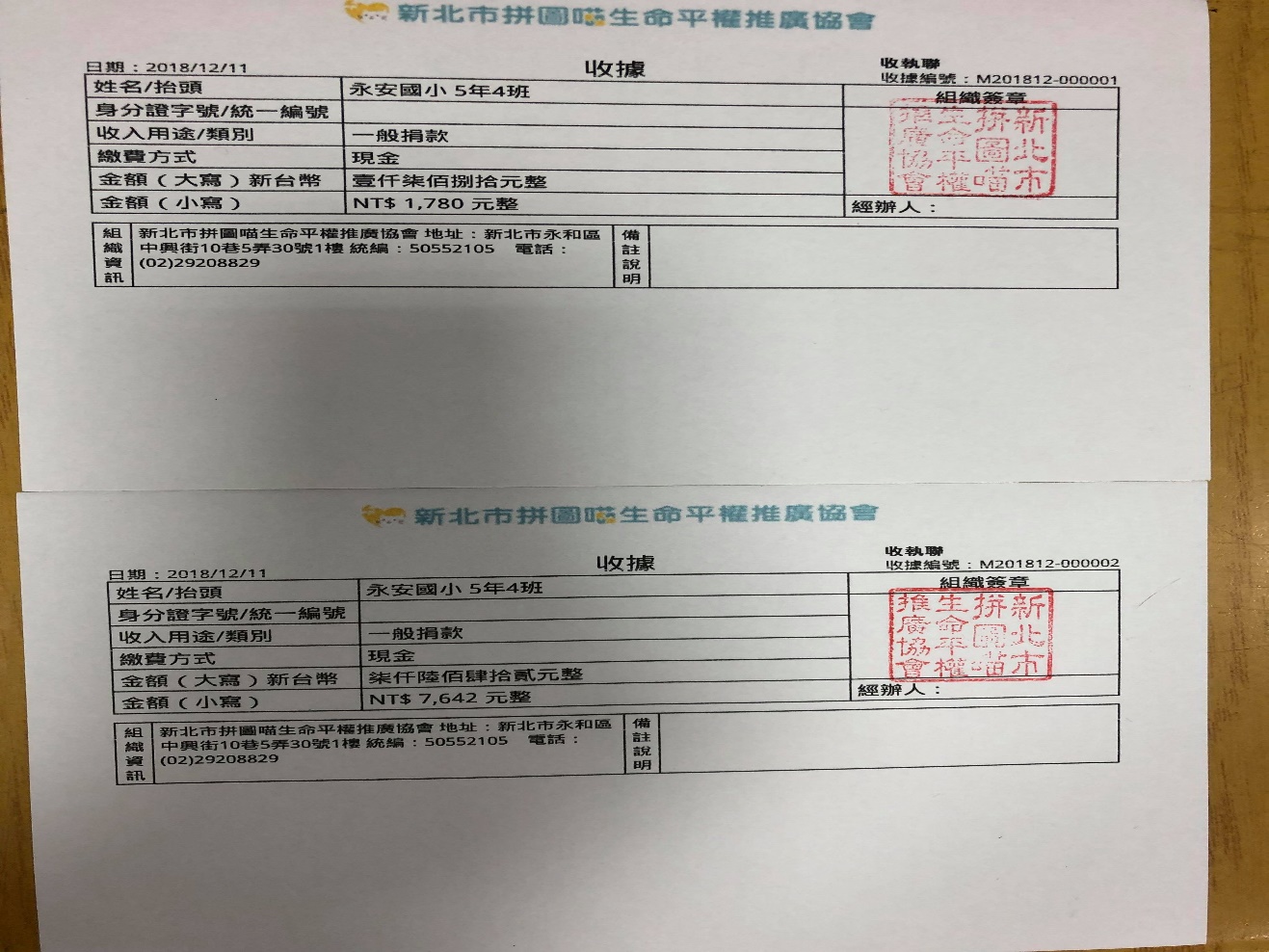 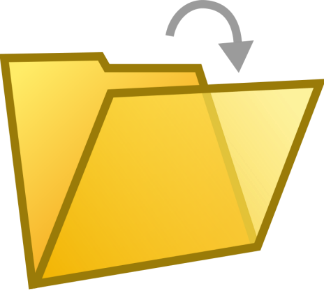 附件
愛護浪浪~有FOOD同享
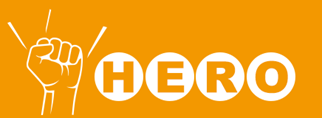 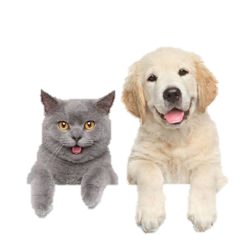 省思與回饋1 (他班學生)
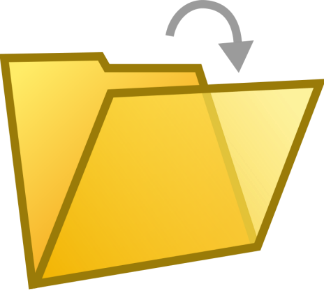 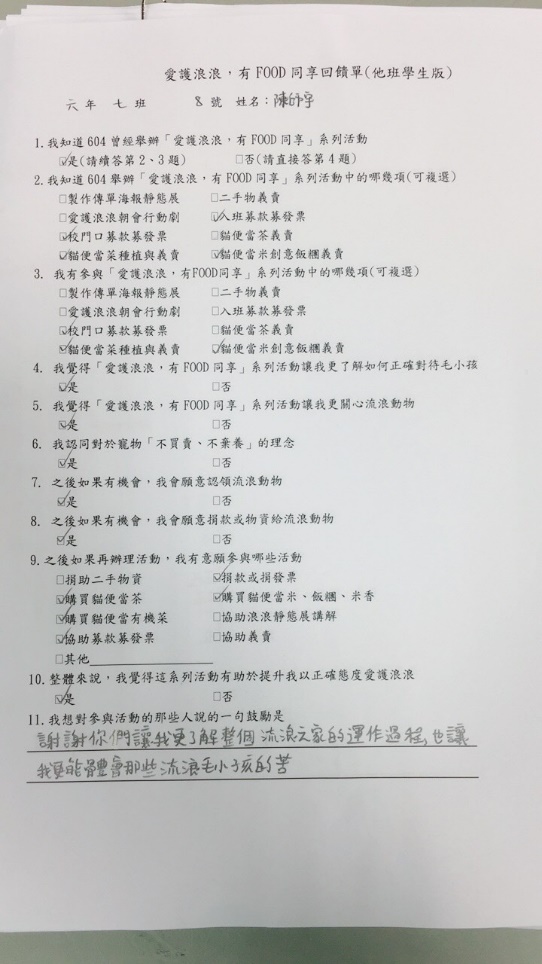 附件
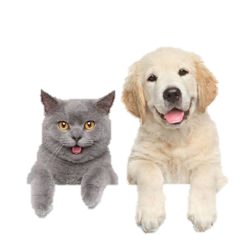 愛護浪浪~有FOOD同享
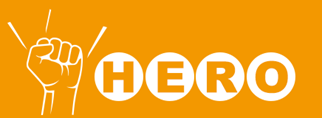 省思與回饋2 (他班學生)
童言童語
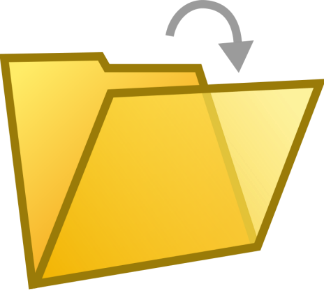 祝福每隻貓都幸福
謝謝你們幫助流浪動物!加油!
我覺得你們很有愛心，願意關心流浪動物!
謝謝你們讓我更了解流浪之家的運作過程，也讓我更能體會流浪毛小孩的苦
604我覺得你們真的很厲害!
604我覺得你們做的事情非常好，希望你們可以保持
604我覺得你們很有愛心
604我覺得你們很有毅力
謝謝你們為浪浪出聲
祝你們募款破百萬！
你們活動辦得很好，謝謝你們救了流浪動物
燒賣哥哥：有機會我也想認養一隻浪浪，我覺得好可愛喔
你們的活動讓我更了解流浪動物，以後要養寵物時也會用領養流浪動物而不是購買
感謝你們願意幫助浪浪，讓他們有辦法活得更開心，讓生命得以延續
我覺得你們幫助浪浪的事很有意義
你們真的是我們的好榜樣，我覺得大家應該也都要這樣做
附件
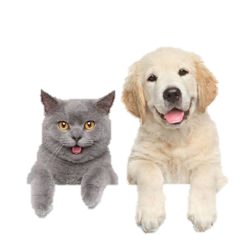 愛護浪浪~有FOOD同享
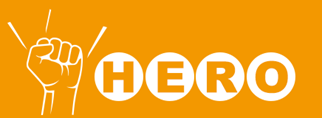 省思與回饋3 (本班學生)
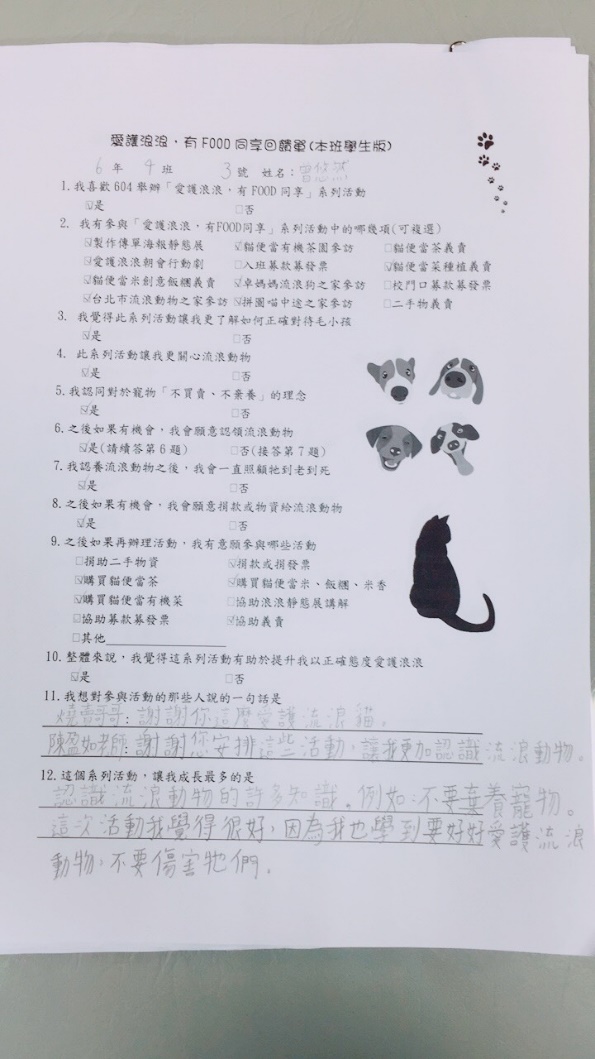 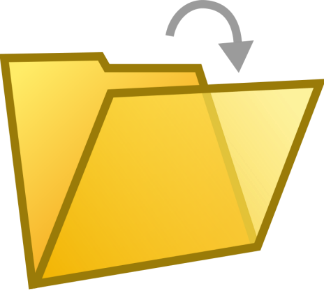 附件
愛護浪浪~有FOOD同享
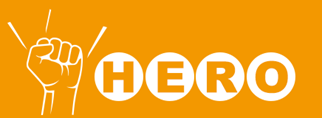 省思與回饋4 (本班學生)
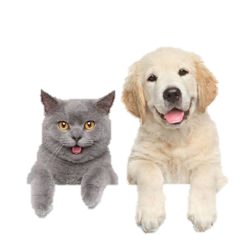 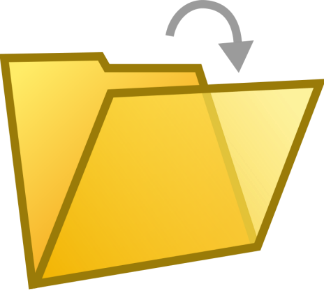 附件
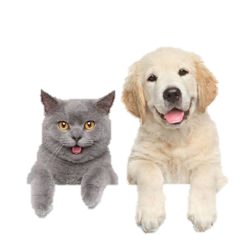 愛護浪浪~有FOOD同享
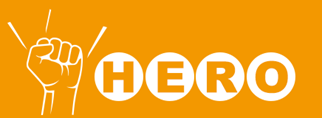 省思與回饋5 (本班學生)
童言童語
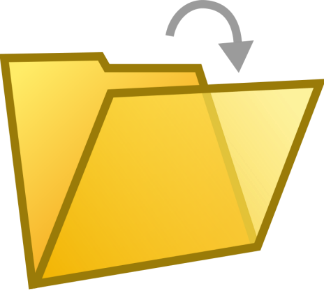 燒賣哥哥：謝謝你願意付出經歷和時間照顧流浪貓
陳老師：謝謝你安排這些活動，讓我更加認識流浪動物
卓媽媽：謝謝你為我們講解關於流浪狗的事
石哥哥：感謝你讓我們知道和浪浪有關的事，我之後長大會去你那邊領養浪浪，給他一個家
燒賣哥哥：我覺得你做這個很有意義，幫助了數不清的小生命
卓媽媽：雖然你經濟狀況不是很好，卻還是盡心盡力的幫助浪浪，他們一定很感謝你
陳老師：謝謝你設計了這次活動，讓我們更了解浪浪的處境
各個捐款人：謝謝你們願意捐款給流浪動物
燒賣哥哥：謝謝您讓我們參觀中途之家，了解到流浪貓的處境
陳老師：謝謝您辦這個活動，讓我學到在街上也有小貓小狗等著我們接他們回家
附件
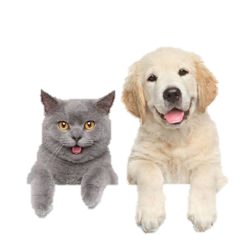 愛護浪浪~有FOOD同享
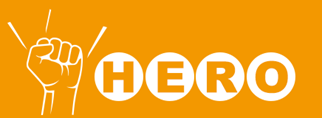 省思與回饋5 (本班學生)
童言童語
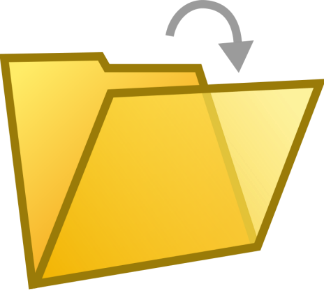 這次活動讓我的內心成長了許多，除了要友善的對待動物，也應該要懂得珍惜，且助人為快樂之本，幫助完後，我果然很快樂，我終於為世界付出了一些
這個活動讓我更重視流浪貓的保護，也不要隨便購買再棄養，這樣會造成一個壞的循環
這活動讓我更了解如何正確對待毛小孩，也懂得為那些流浪動物出一份小小的力量，我也相信我們的宣傳一定能讓更多人知道
我了解更多幫助流浪動物的組織，以及學會如何幫助流浪動物，我覺得我以後可以領養流浪動物，或者是舉辦義賣活動幫助他們
我發現照顧動物不容易，因為照顧動物需要每天幫忙餵食、散次、整理，從這些事情我學到做一件事不容易
我了解每一個生命都是重要的
我學到要關愛流浪貓和狗，不要隨意棄養讓他們變成流浪貓狗
募款發票或零錢時，因為我需要克服跟陌生人對話才能募款，幸好有人陪我一起募款，不然我一個人一定做不到
我了解到不要因為一時的喜歡就買下來，要先考慮自己是否可以負擔的起，也可以改用領養代替購買，使更多流浪動物不再流浪
附件
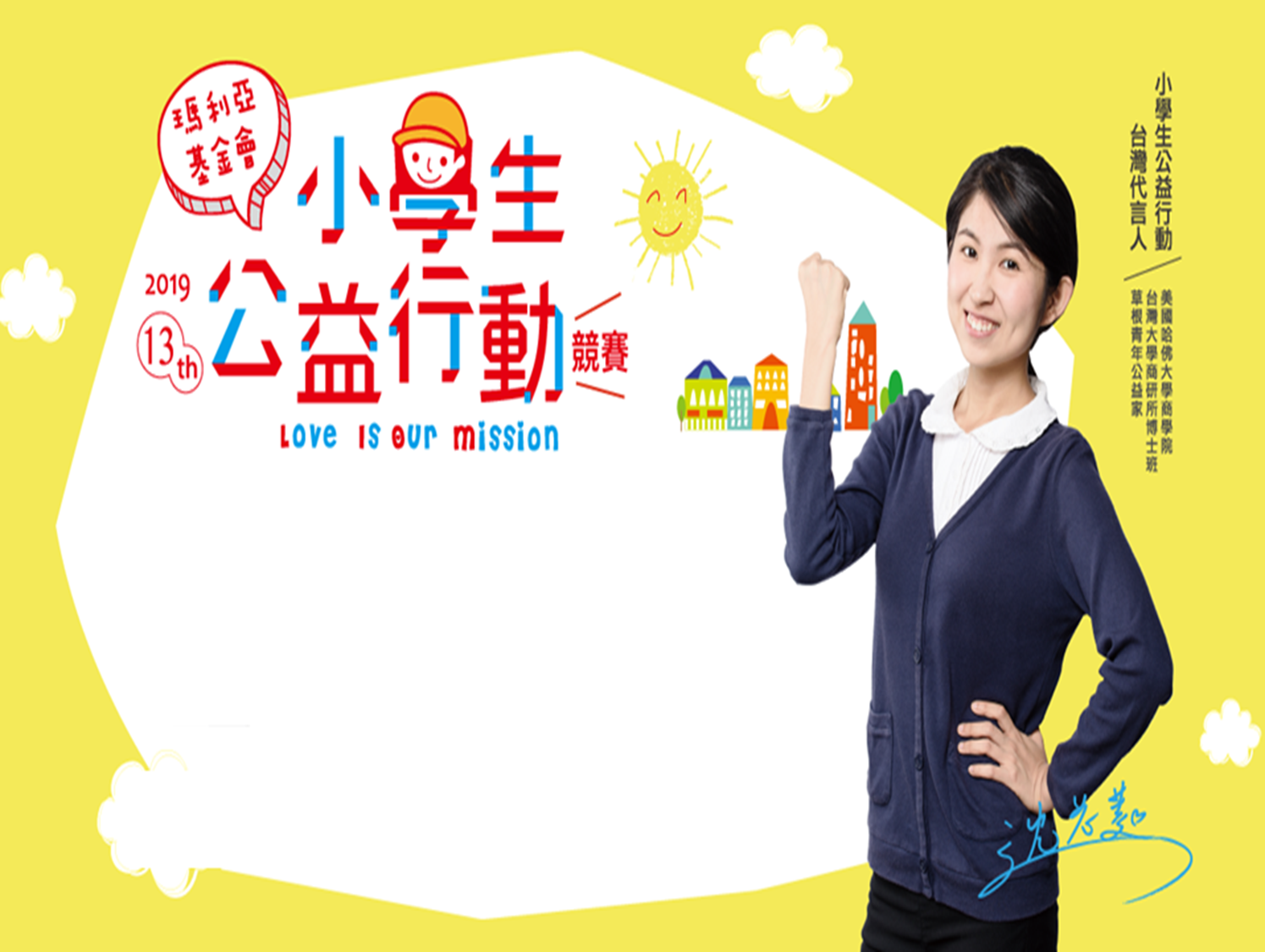 愛護浪浪~有FOOD同享
標題版面配置
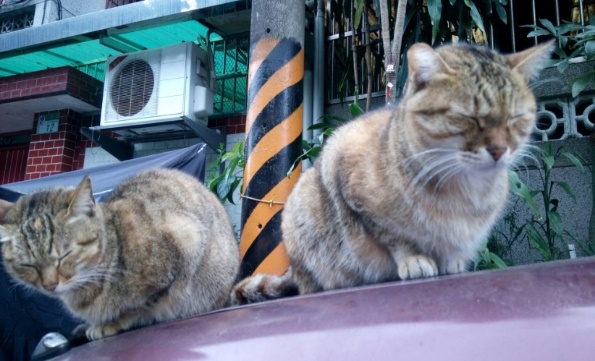 副標題
臺北市中山區永安國民小學 六年四班
愛護浪浪~有FOOD同享